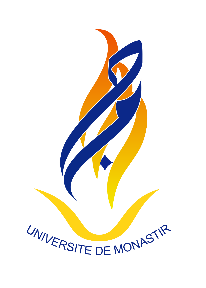 Université de Monastir
Vers une université innovante, entrepreneuriale, excellente,
socialement responsable et à forte visibilité
TABLE DE CONTENU
01
02
03
Mission, Vision, 
Valeurs et axes Stratégiques
Formation
Université de Monastir 
en chiffres
04
05
06
Internationalisation
Ouverture 
sur l'Environnement
Recherche Scientifique
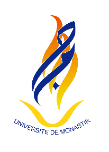 Mission, Vision, Values and Strategic Orientations
Mission
Contribuer à bâtir une économie et une société du savoir en:
Offrant des parcours de formation de qualité et innovants
Favorisant la culture de l'innovation 
et de l'entrepreneuriat
01
Offrant un environnement 
motivant et de qualité
Promouvant la bonne gouvernance
Établissant des partenariats efficaces à l'échelle nationale et internationale
Améliorant la production scientifique et valorisant ses résultats.
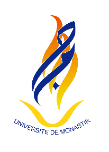 Mission, Vision, Valeurs et axes Stratégiques
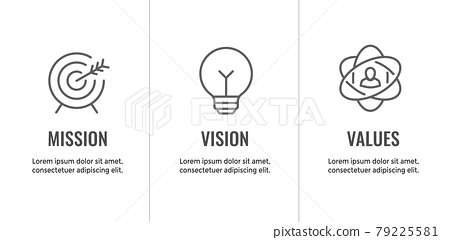 Vers une université innovante, entrepreneuriale, excellente, socialement responsable et à forte visibilité.
Vision
01
L'université veille au respect de : 
1. L’intelligence et du savoir, 
2. La créativité et de l’entreprenariat dans une perspective d'ouverture et de responsabilité sociétale,
3. La citoyenneté, la démocratie, la liberté, l’éthique, l’équité, l'intégrité, la tolérance et la transparence,
4. La culture d'échange, d'ouverture et de solidarité.
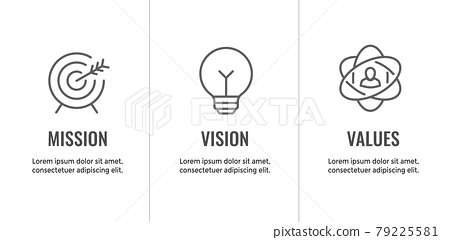 Valeurs
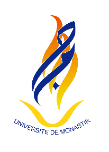 Mission, Vision, Valeurs et axes Stratégiques
1
FORMATION, EMPLOYABILITÉ 
ET ENTREPRENEURIAT
6 axes stratégiques de l’université de Monastir
6
2
RECHERCHE
 SCIENTIFIQUE, VALORISATION DE LA RECHERCHE, INNOVATION ET OUVERTURE SUR L’ENVIRONNEMENT
SERVICE A LA SOCIETE
03
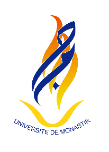 5
VIE À L’UNIVERSITÉ
3
4
GOUVERNANCE
INTERNATIONALISATION
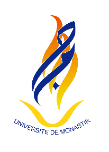 Mission, Vision, Valeurs et axes Stratégiques
OBJECTIFS STRATÉGIQUES
Renforcement du partenariat avec l’environnement externe pour développer les programmes de formation
Promotion de la culture entrepreneuriale et soutien de l’employabilité des diplômés
Développement des capacités de recherche scientifique en réponse aux priorités nationales et internationales
Renforcement de l'innovation technologique et la valorisation des résultats de la recherche.
01
Développer Amélioration de l'efficacité et l'efficience de notre Système de Management de la Qualité
Promotion de la digitalisation et développement l’E-administration pour une meilleure satisfaction de nos clients
Amélioration de la visibilité nationale et internationale de l’université.
Renforcement des coopérations scientifiques et culturelles avec les universités et les centres de recherche de renommée
Renforcement de l'inclusion, de la créativité et du leadership dans un environnement universitaire innovant et motivant
Renforcement du rôle de l'université dans la production et le transfert des connaissances et le développement des compétences au service de la société.
Renforcement de l’engagement social de l’université par la promotion du développement durable.
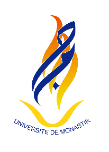 NOTRE UNIVERSITÉ
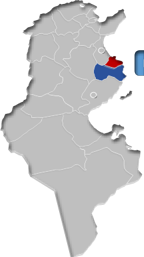 Monastir
Une université publique, créée en 2004 et située en Tunisie

regroupe les établissements situés dans les deux gouvernorats: Monastir et Mahdia
Mahdia
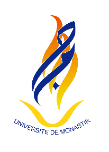 Université de Monastir en chiffres
16
02
Etablissements
1
1
Village de langues
Centre de
recherche
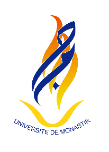 Université de Monastir en chiffres
Personnel de l’Université
2296
910
Académiques
Administratifs
02
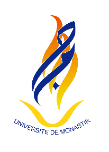 Formation
Université Multidisciplinaire
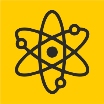 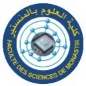 FSM
Sciences fondamentales
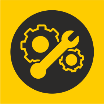 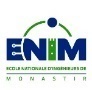 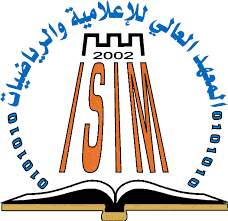 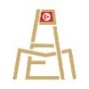 IPEIM
ENIM
ISIMM
Sciences d'ingénieur
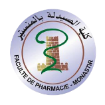 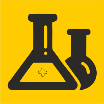 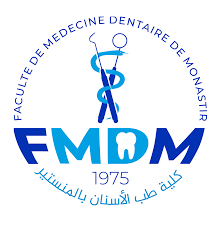 FMDM
FPHM
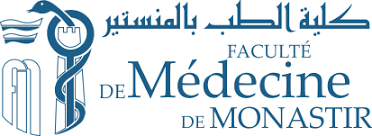 Sciences médicales et pharmacie
FMM
03
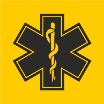 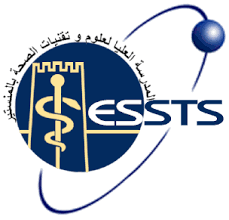 Sciences paramédicales
ESSTSM
10
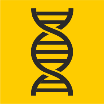 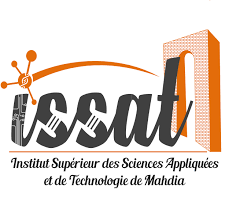 ISBM
ISSATM
Biologie et biotechnologie
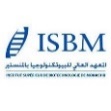 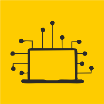 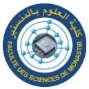 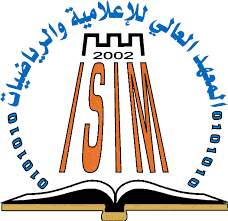 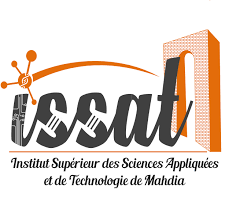 FSM
ISIMM
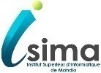 ISSATM
ISIMA
Informatique et télécommunications
Domaines 
de Formation
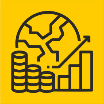 FSEGM
Sciences économiques et gestion
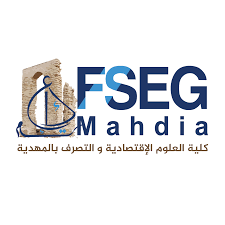 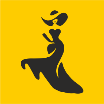 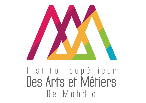 ISMM
ISAMM
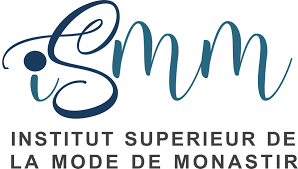 Arts et métiers de la mode
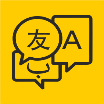 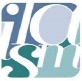 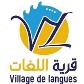 ISLAM
VL
Langues et  humanités
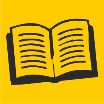 ISEAHM
Sciences de l'éducation
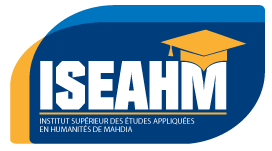 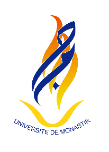 Formation
Premier cycle
Deuxième cycle
Troisième cycle
Cycle préparatoire
Mastère 
de Recherche (18)
Doctorats (12)
Diplôme d’ingénieur(5)
03
Licences (74)
Mastère 
professionnel (26)
Habilitations Universitaires (7)
Licences co-construite (1)
Mastère 
Co-construite (1)
Docteur en Médecine (1)
Docteur en                             Médecine Dentaire (1)
Docteur en Pharmacie (1)
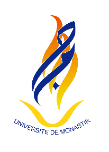 Formation
Certificats des Études Complémentaires CEC
04
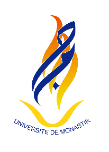 Formation
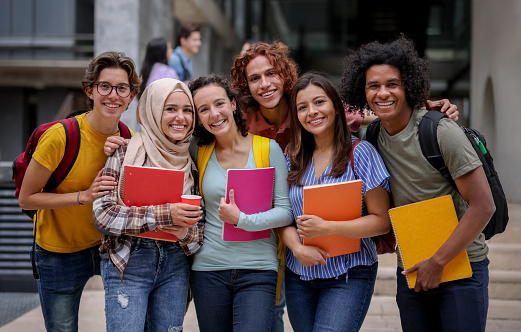 03
21342
6316
452
2715
Étudiants étrangères
Nouveaux bacheliers
Total Étudiants
Diplômés
Étudiants
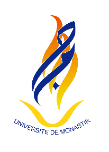 Formation
Répartition des étudiants par domaine de formation
03
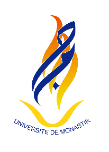 Recherche scientifique
40 
Laboratoires 
de recherche
4 
Ecoles 
doctorales
64 Structures de Recherche
04
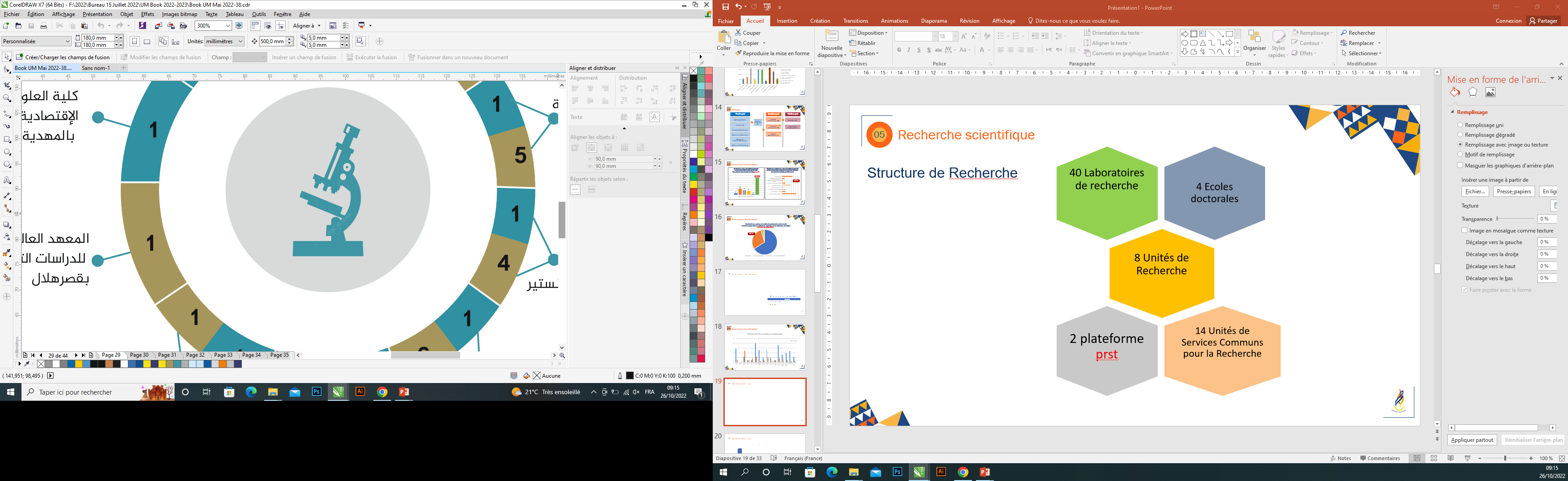 2 
Plateformes 
PRST
8 
Unités 
de Recherche
14 
Unités de Services Communs pour la Recherche
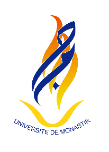 Recherche scientifique
Répartition des structures de Recherche par établissement
04
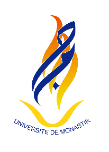 Recherche scientifique
Répartition du Nombre des structures par domaine scientifique
04
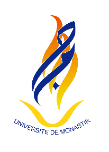 Recherche scientifique
04
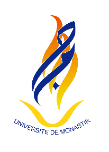 Recherche scientifique
Répartition du nombre de brevets d'invention par établissement
Evolution du nombre de brevet d'invention délivrés, par année de dépot
04
Total; 45
Total; 45
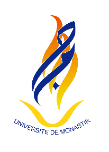 Source d’information : Recherche avancée sur la plateforme internationale des brevets d’invention : ESPACENET : https://worldwide.espacenet.com/patent/search/family/062814692/publication/TN2016000425A1?q=pa%20any%20%22monastir%22
Ouverture sur l’environnement
Nombre de conventions et contrats de partenariat                         avec le monde socio-économique dans le cadre                                de la valorisation de la recherche scientifique par année
Répartition du nombre de conventions et contrats de partenariat avec le monde socio-économique dans le cadre de la valorisation  de la recherche scientifique par établissement
05
Total; 41
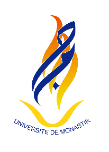 Ouverture sur l’environnement
05
Total; 41
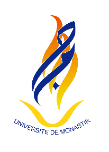 Ouverture sur l’environnement
Répartition des clubs et associations aux établissements
05
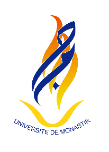 Internationalisation
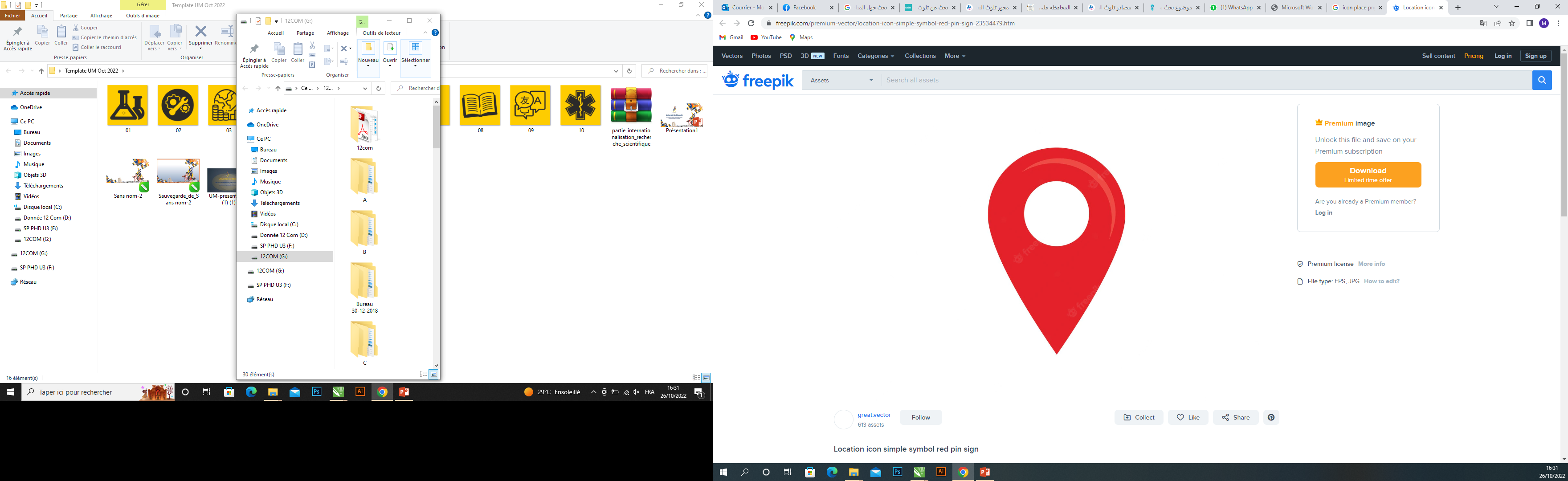 Erasmus+ projets KA1+KA2
Portugal, Spain, France, Ukraine, Sweden, Belgium
Holland,Germany, Italy, Filand
Czech Republic
Palestine, Jordan, Lebanon, Morocco, Algeria, Senegal, Borkina Faso, Ivory Coast
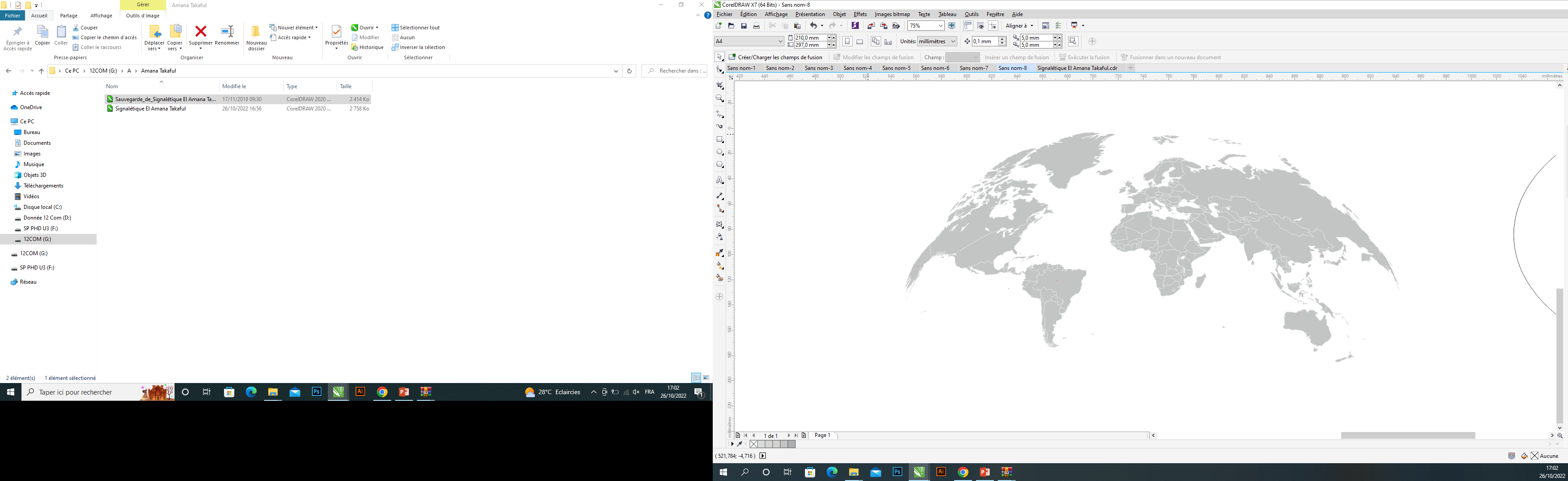 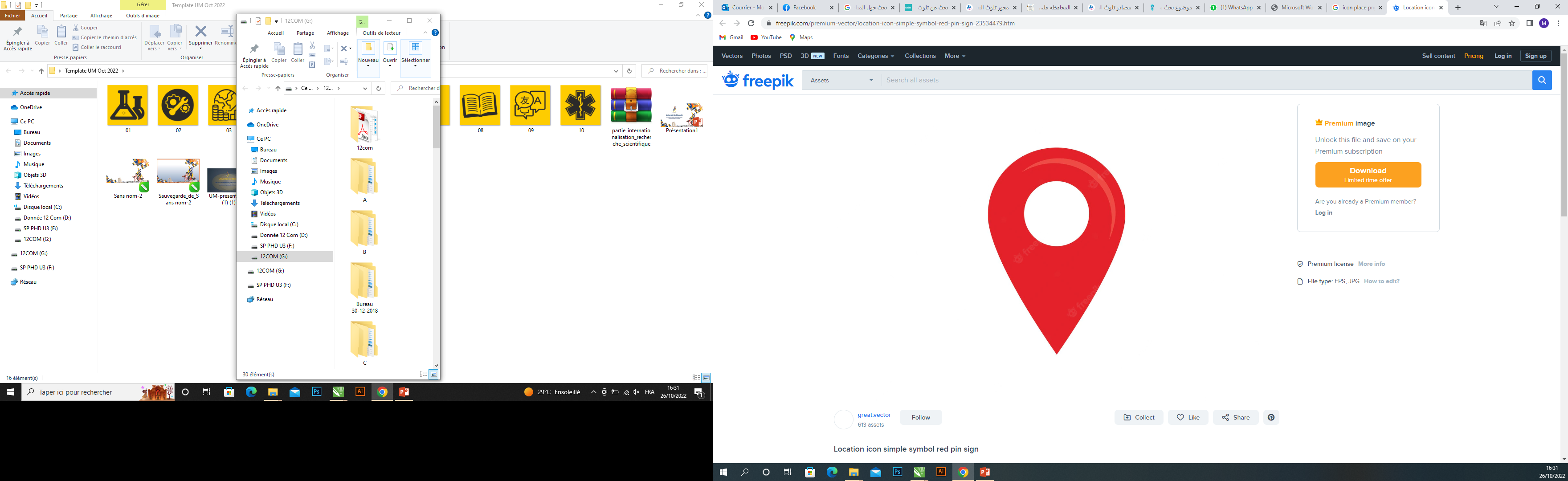 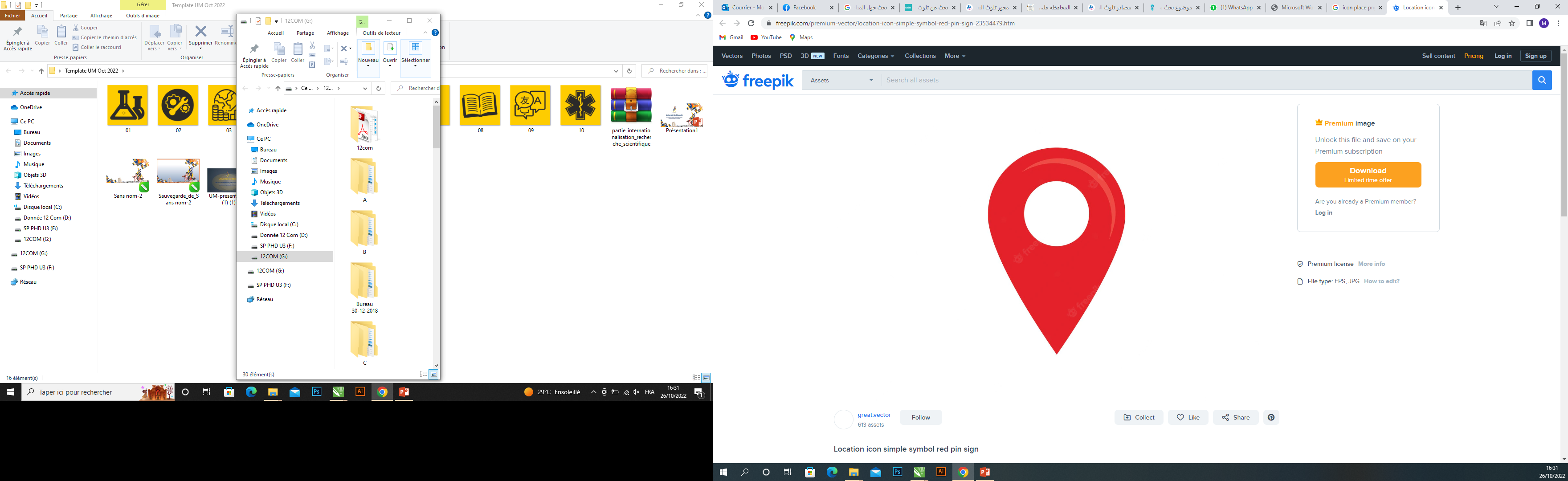 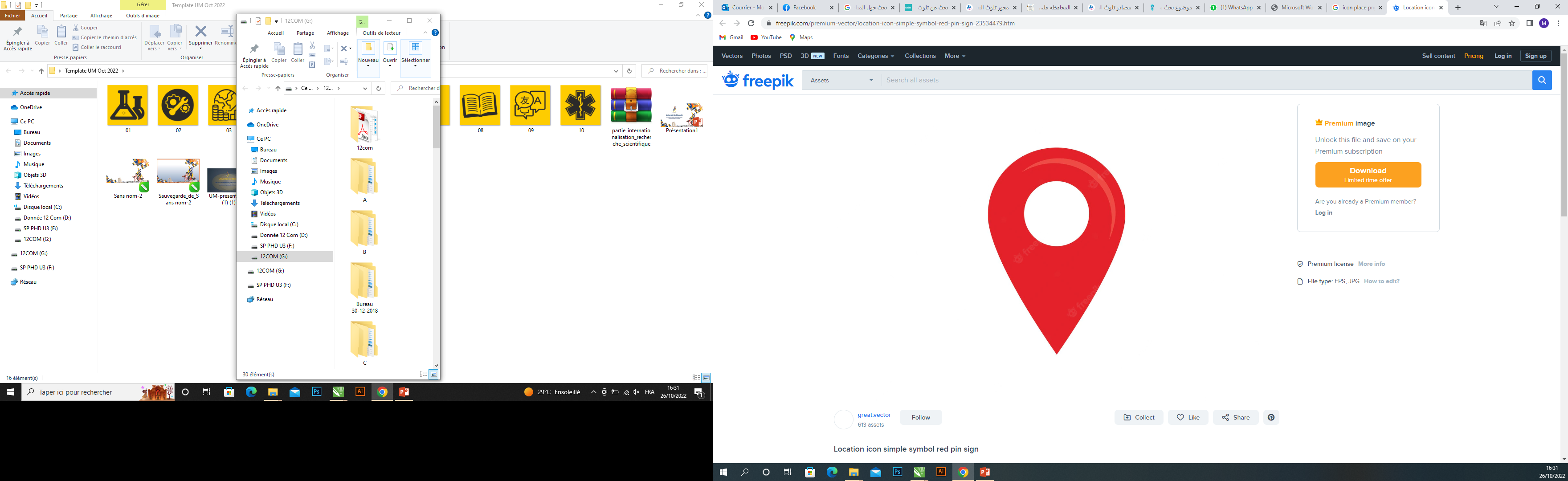 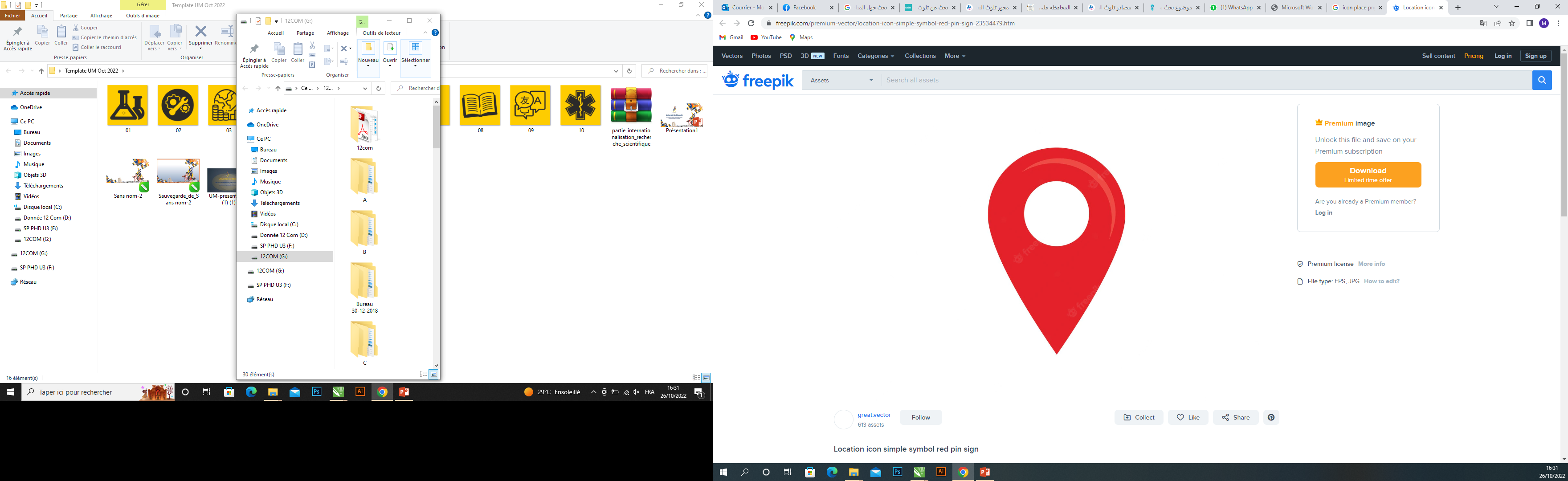 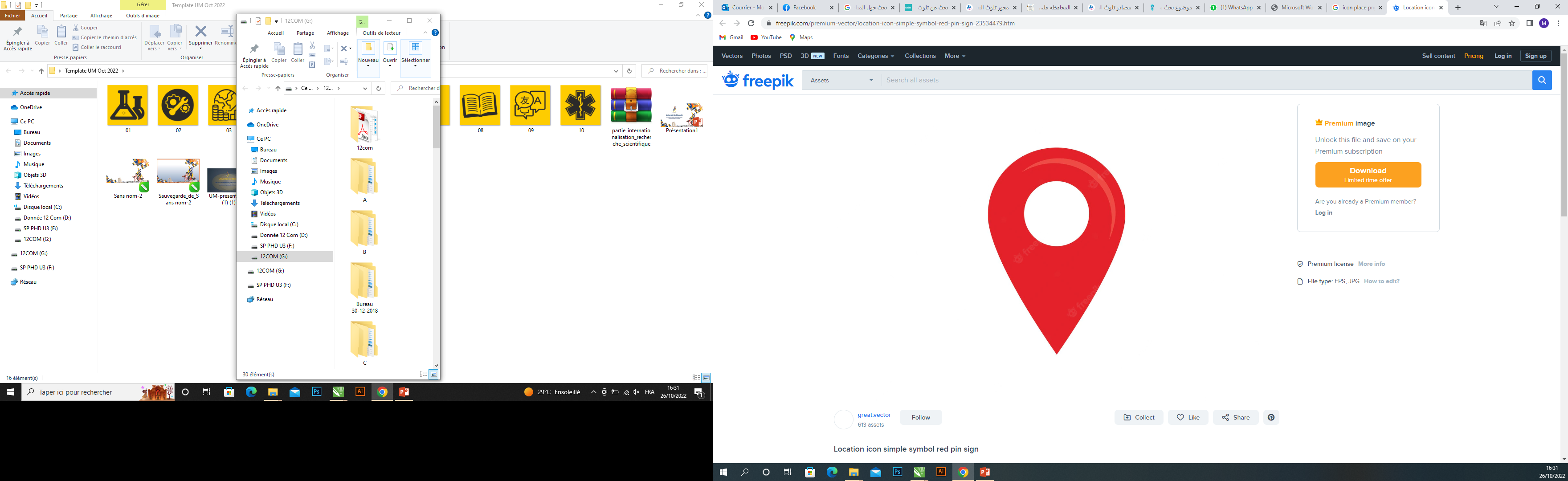 06
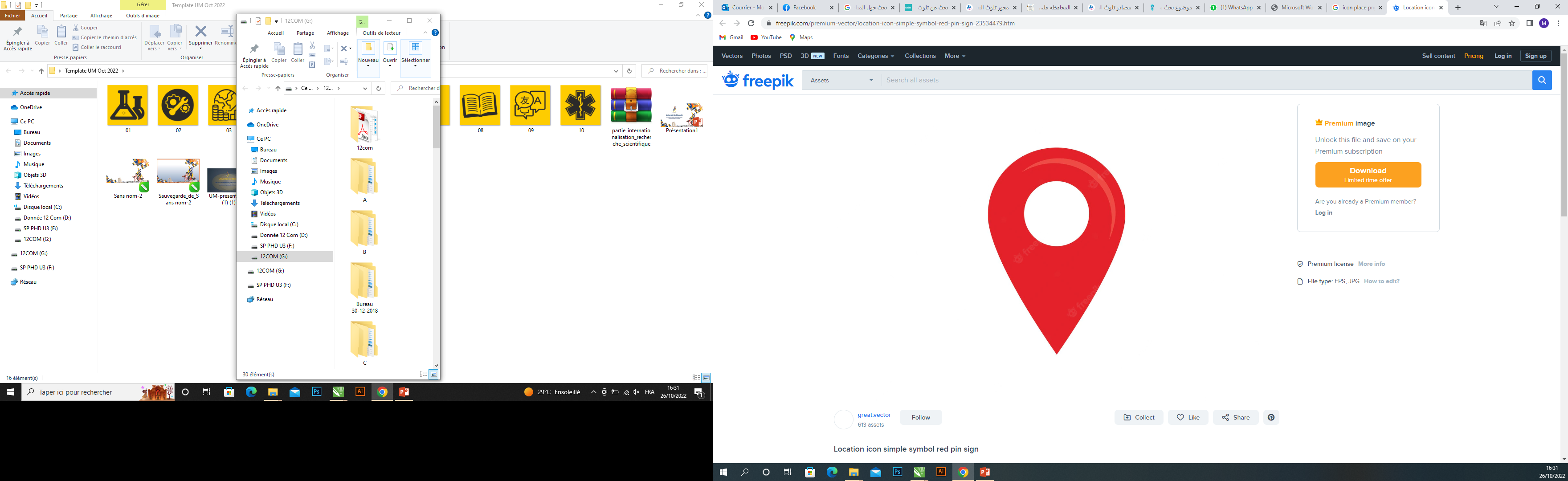 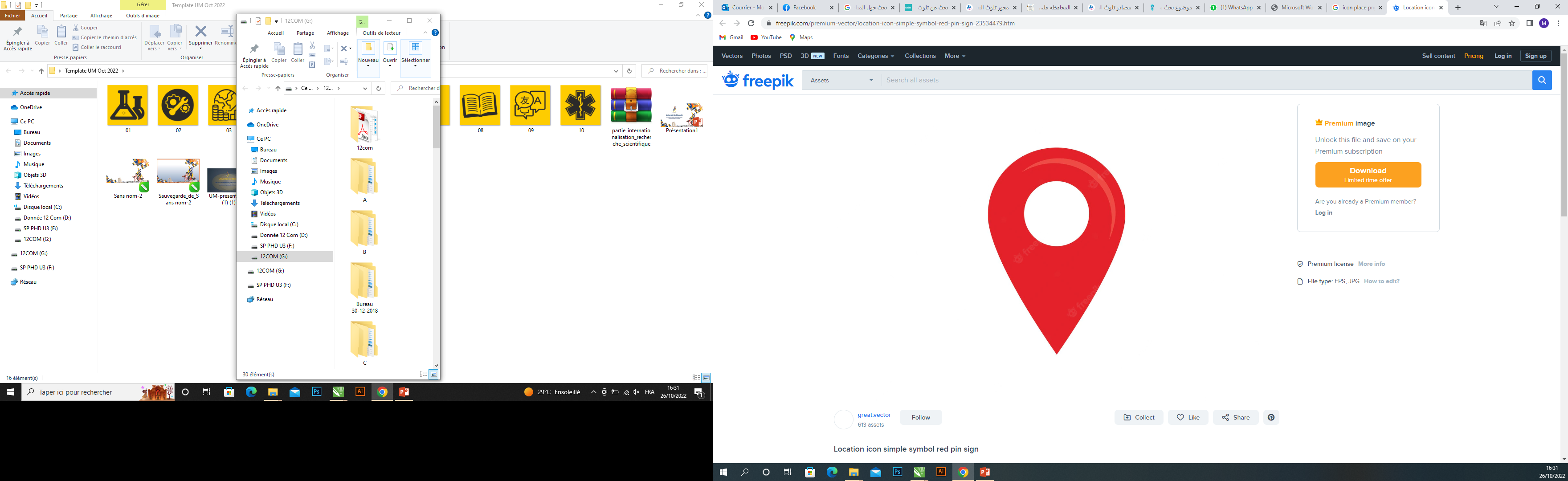 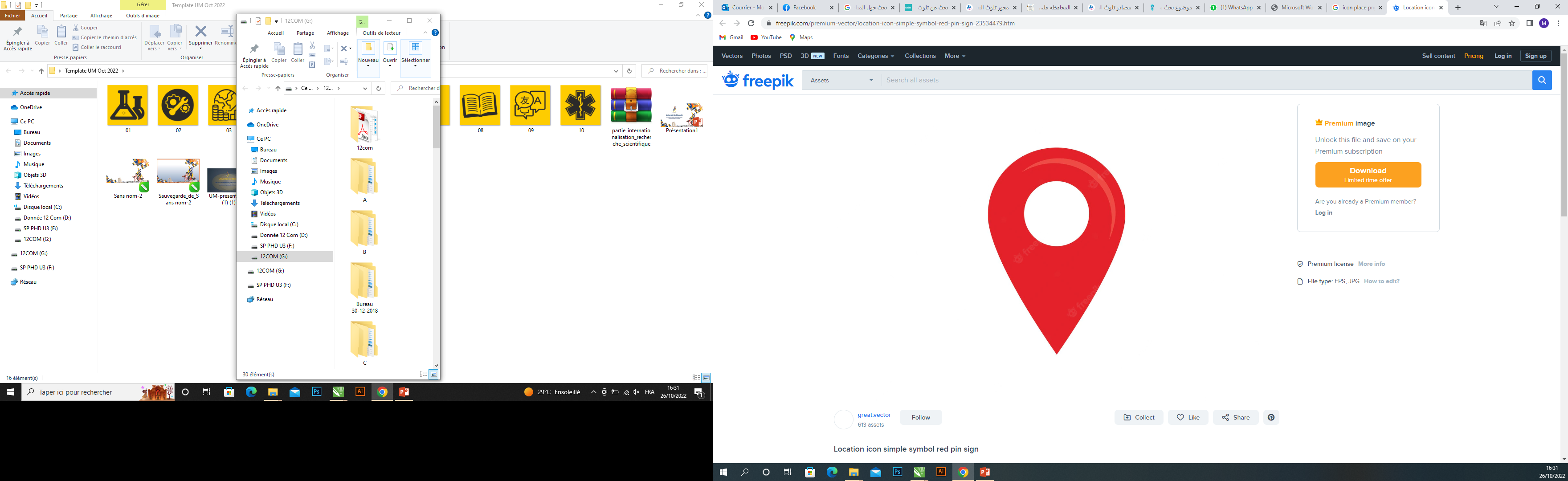 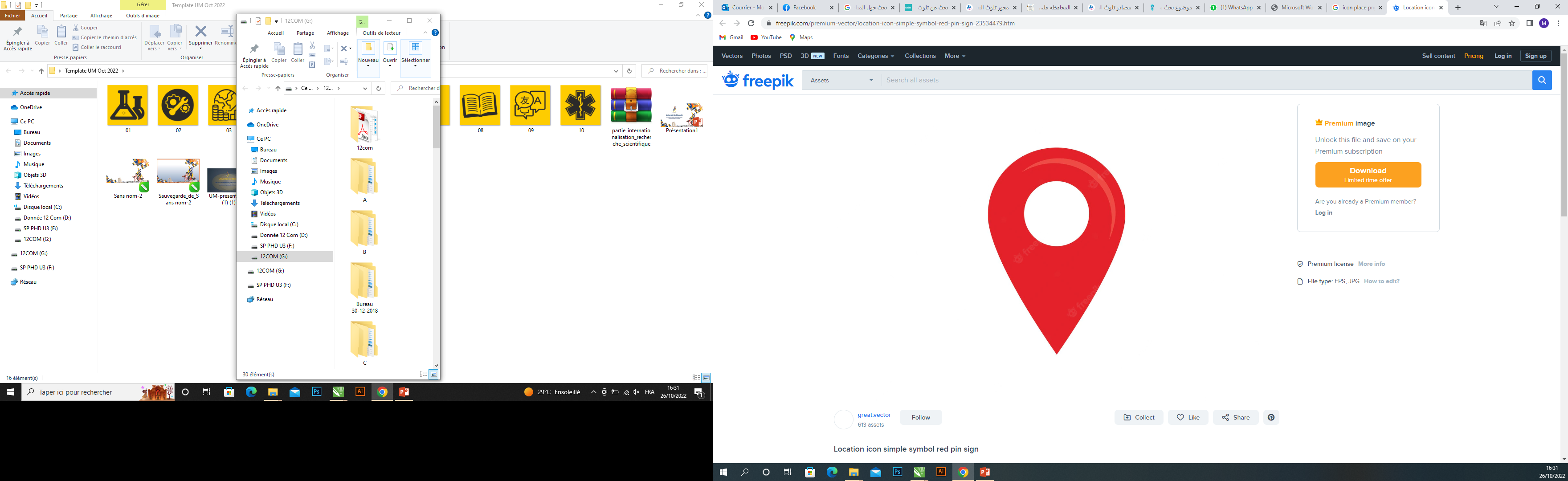 Cooperation Agreement
France, Spain, Italy, Ukraine, Belgium, Turkey
Algeria, Libya, Morocco, Egypt
Mauritania, Niger, Congo
China, India, Japan, Jordan, Emirates
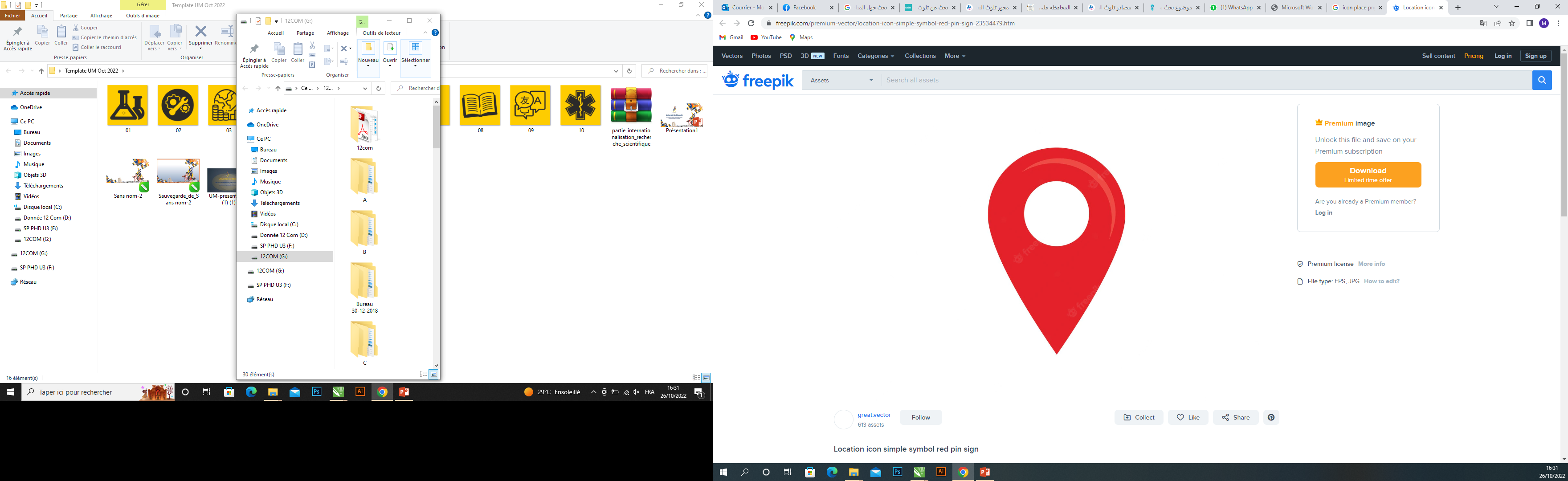 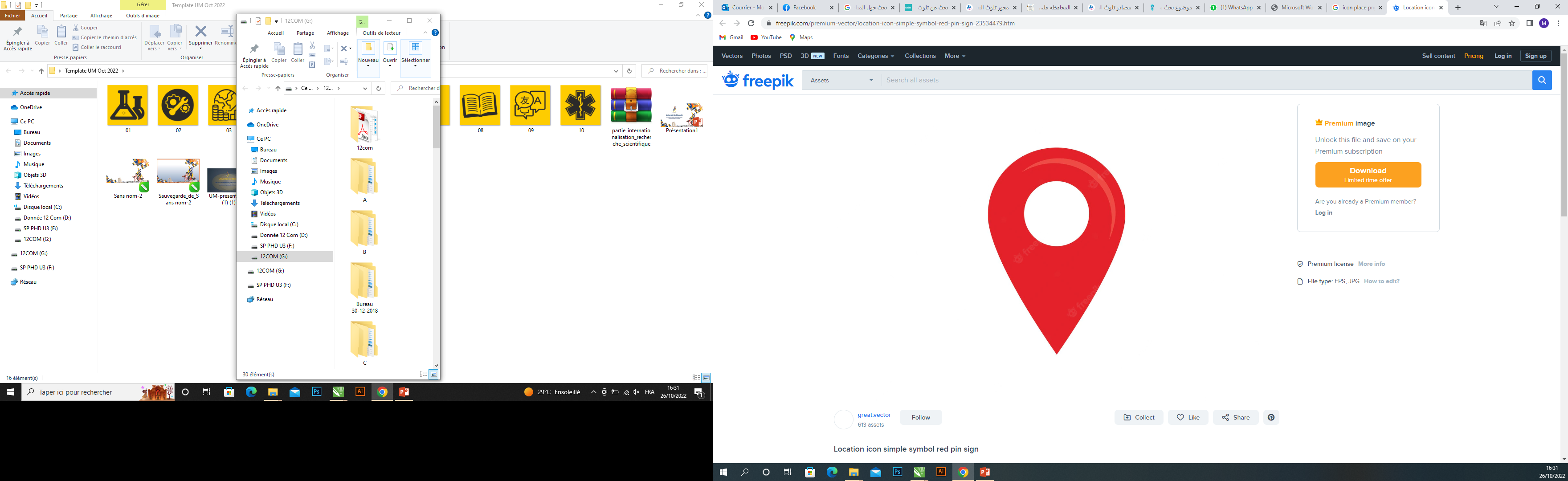 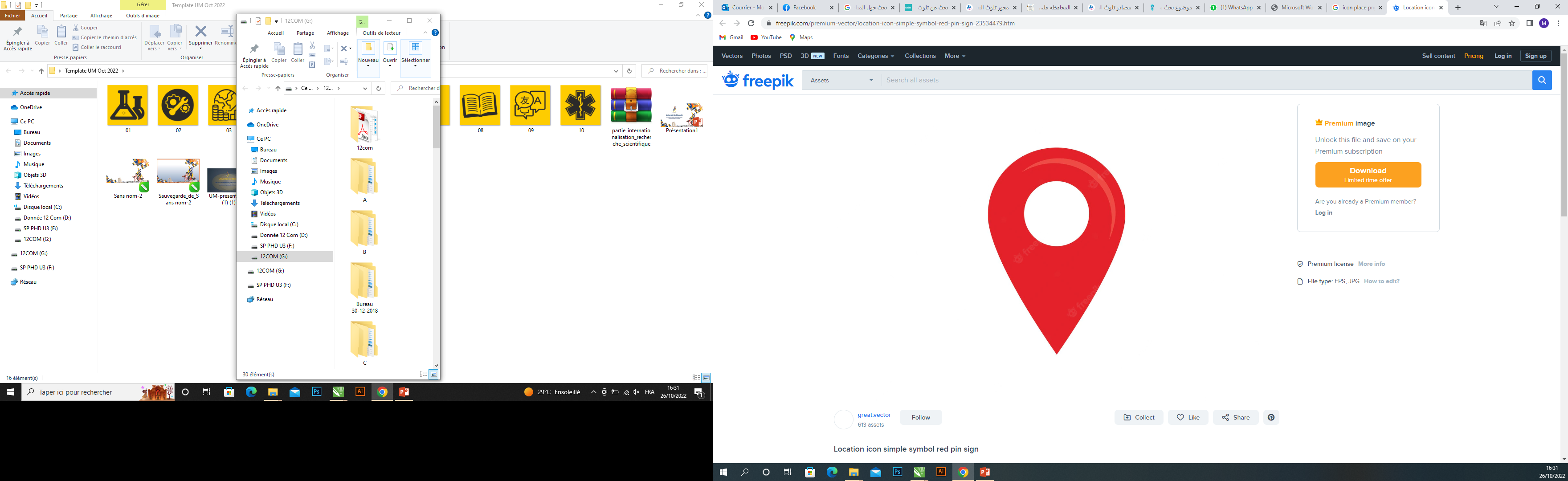 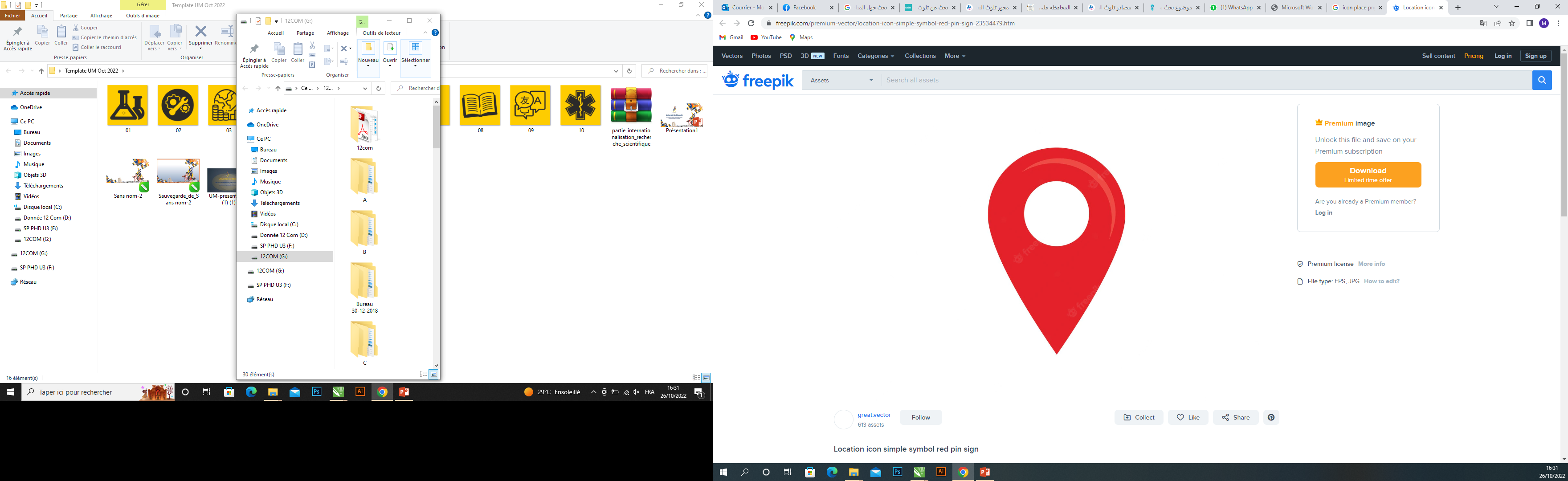 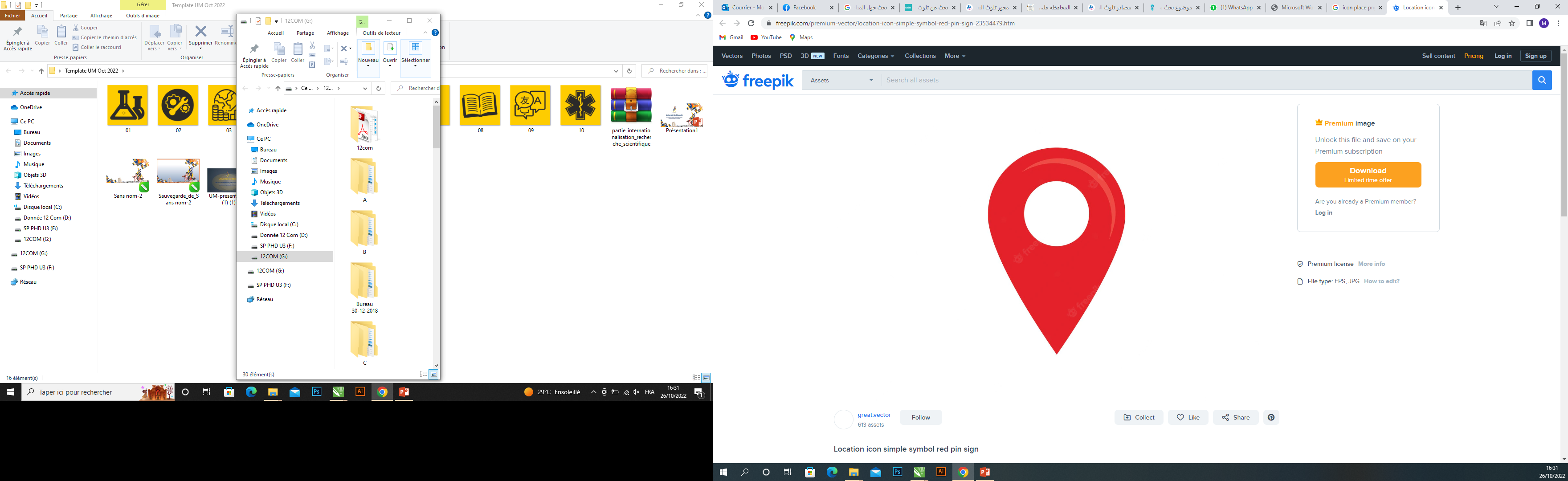 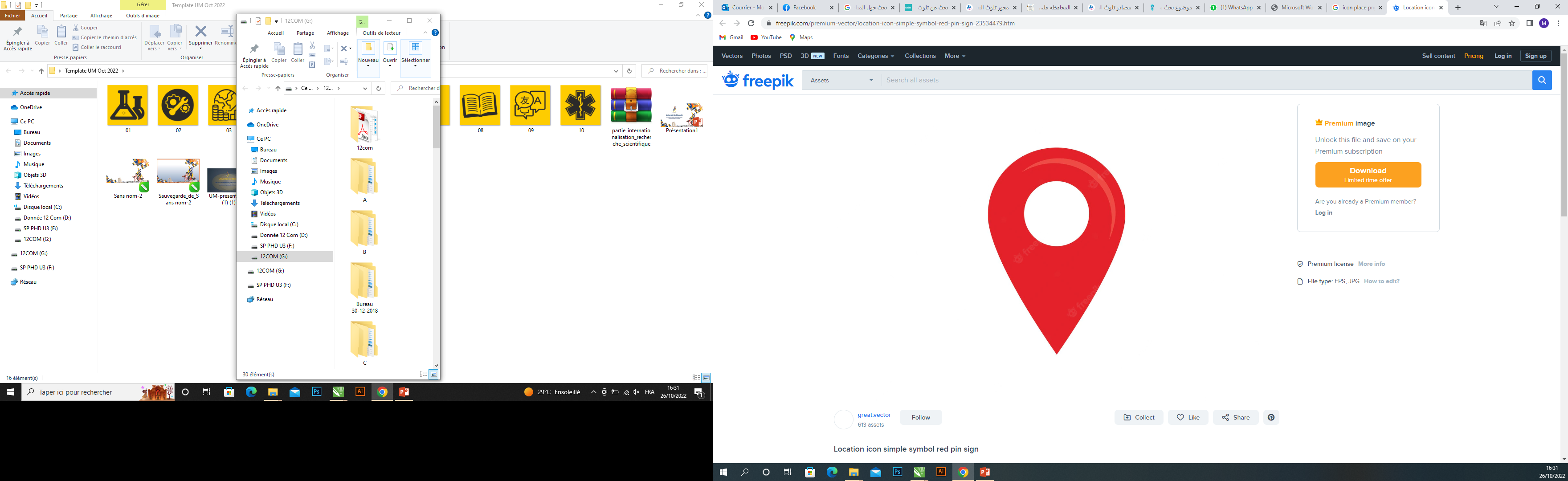 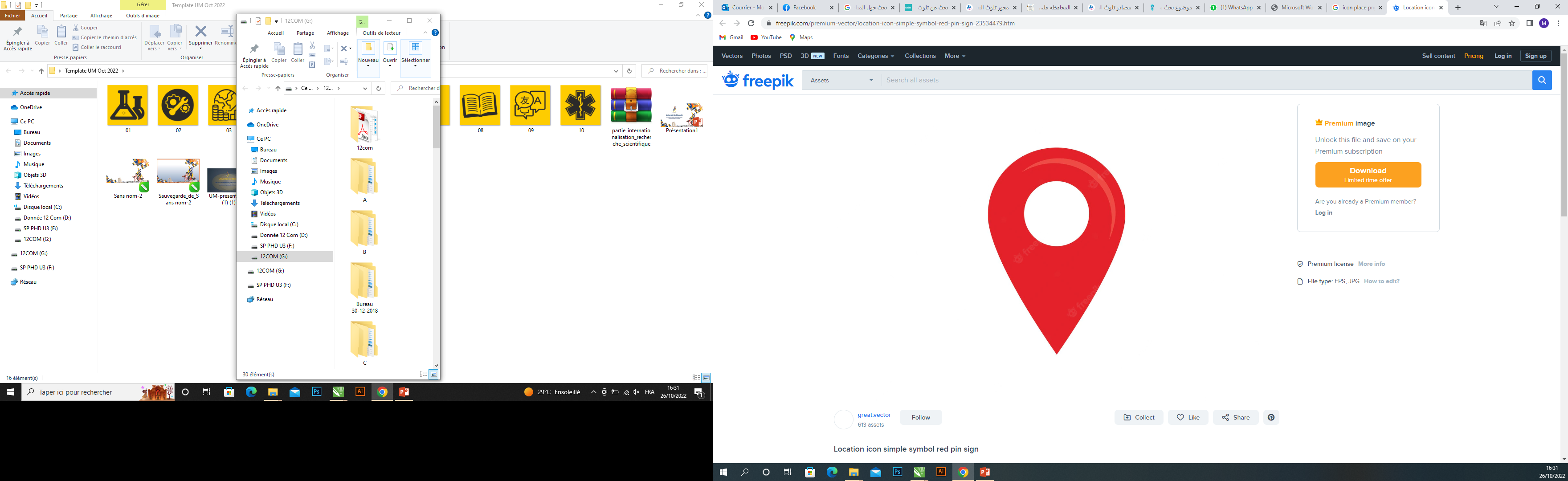 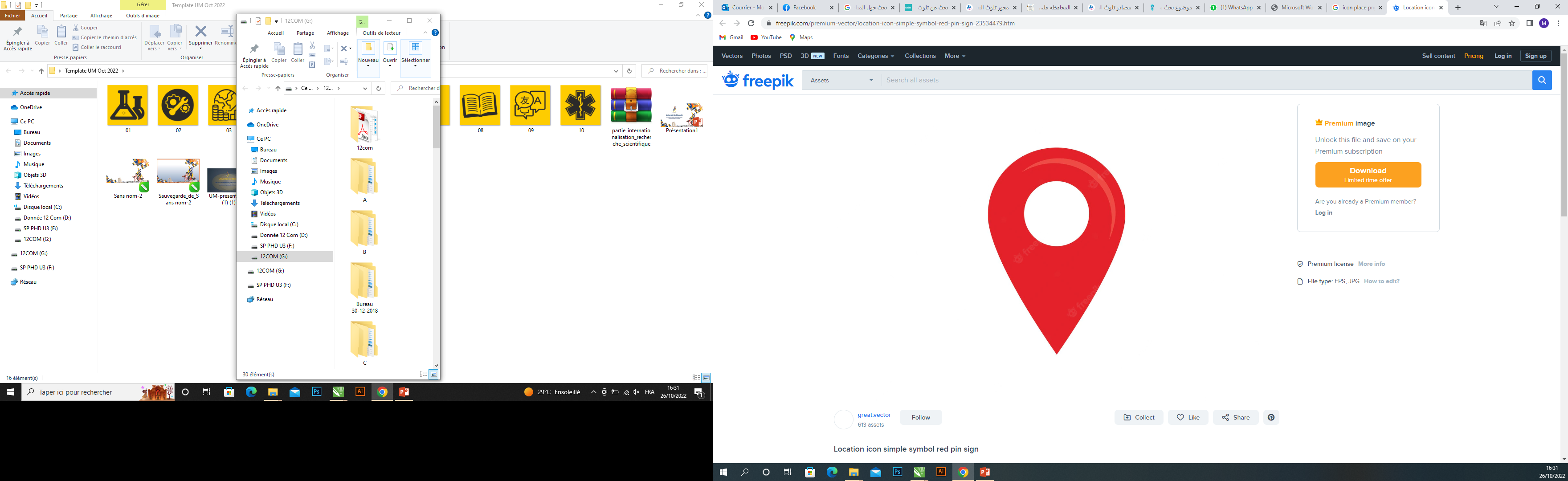 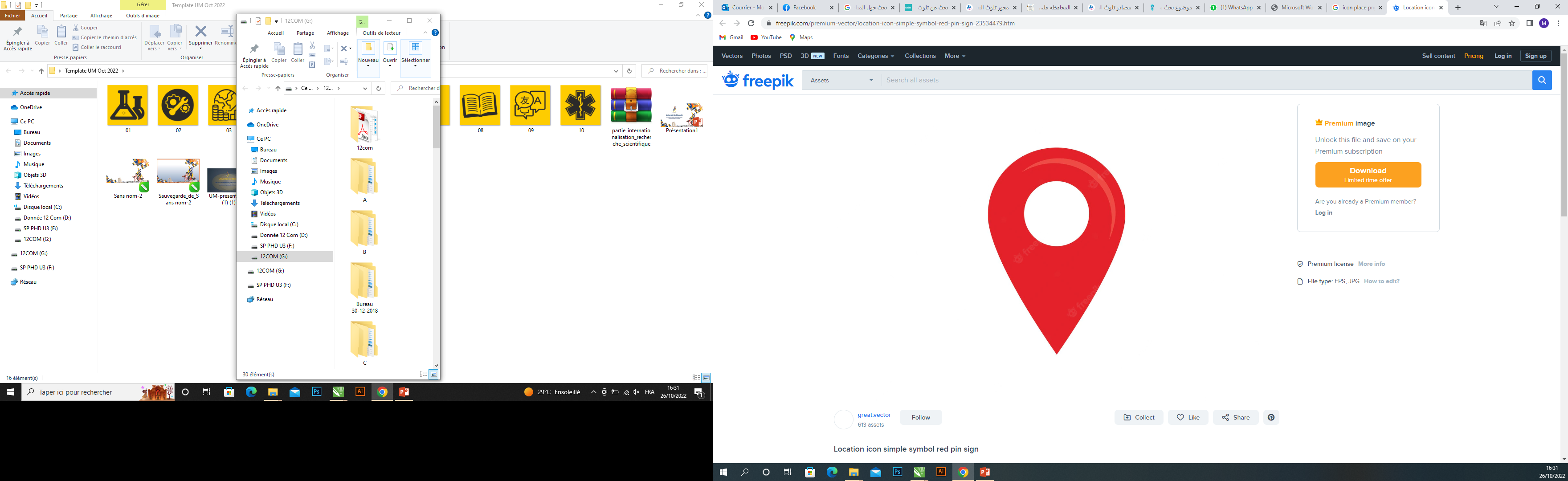 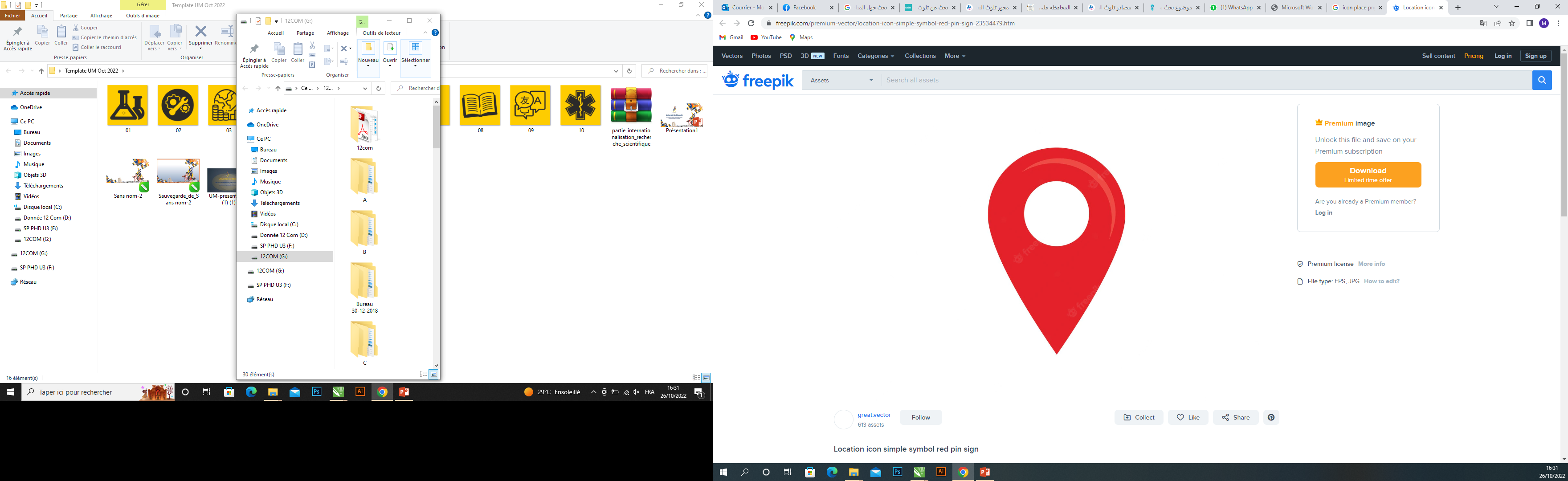 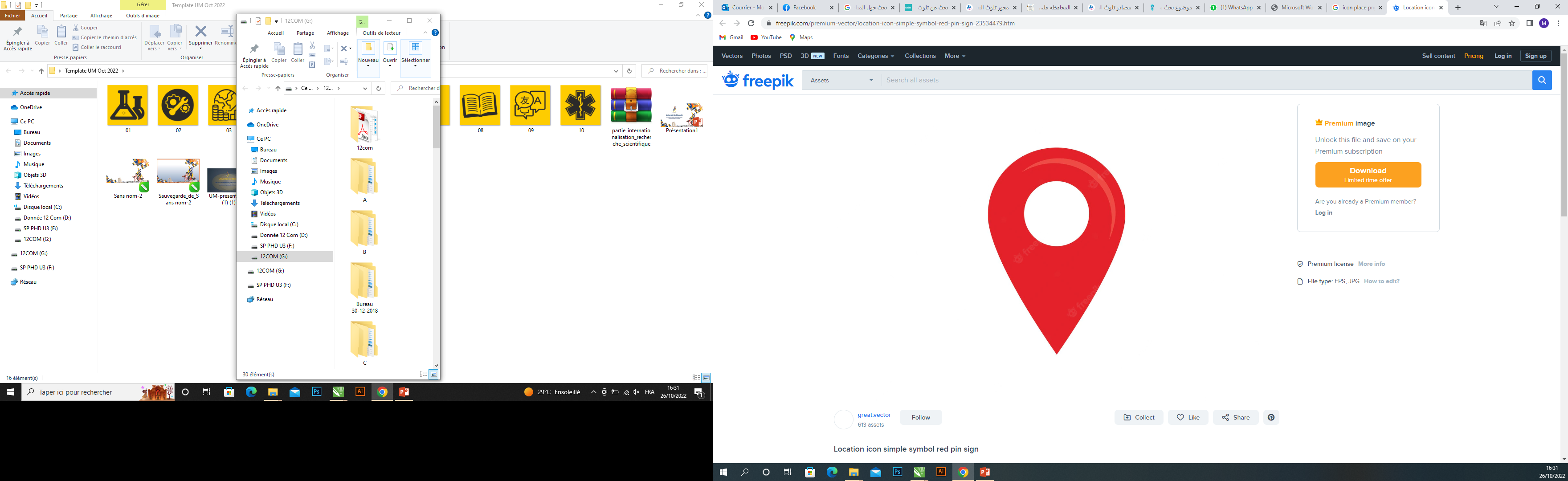 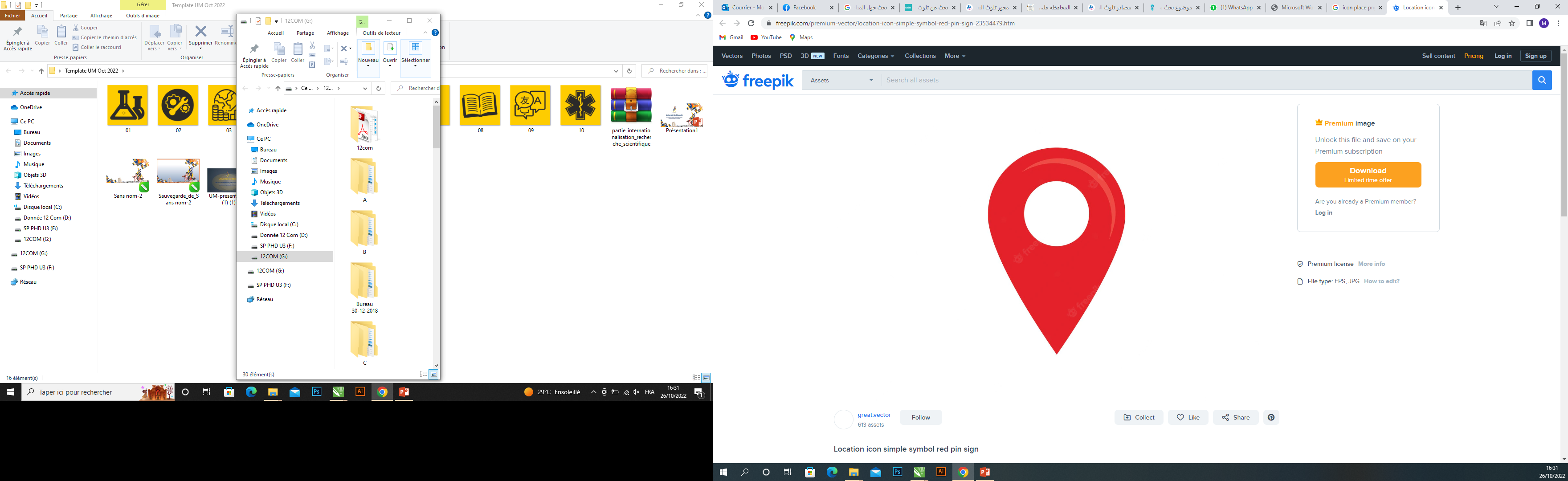 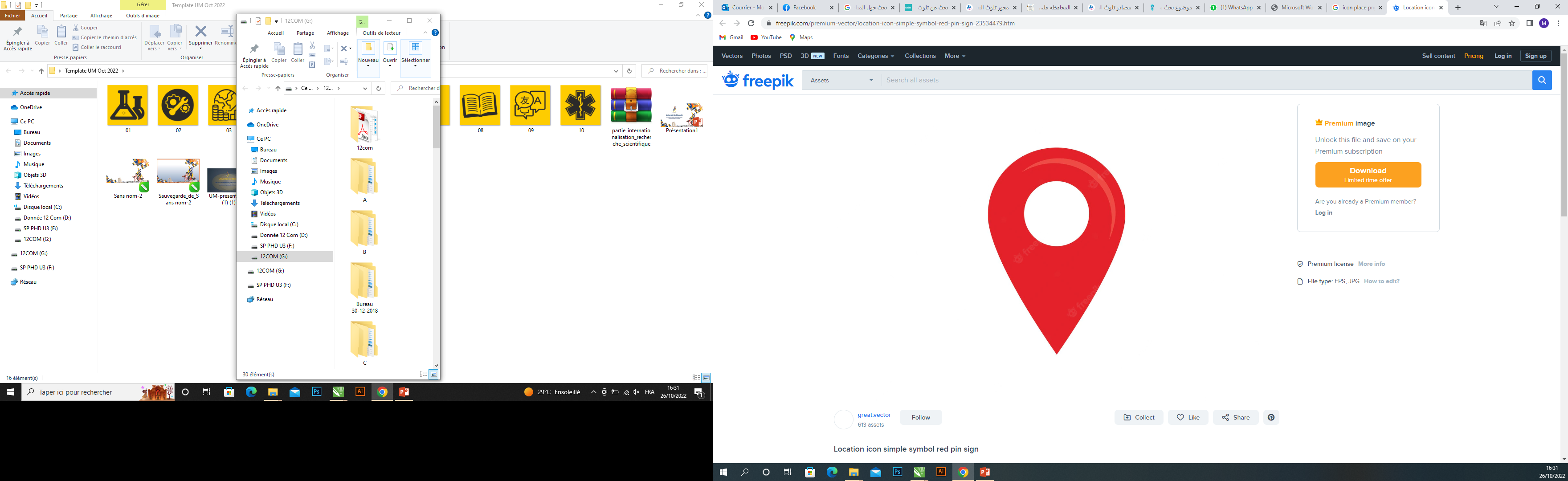 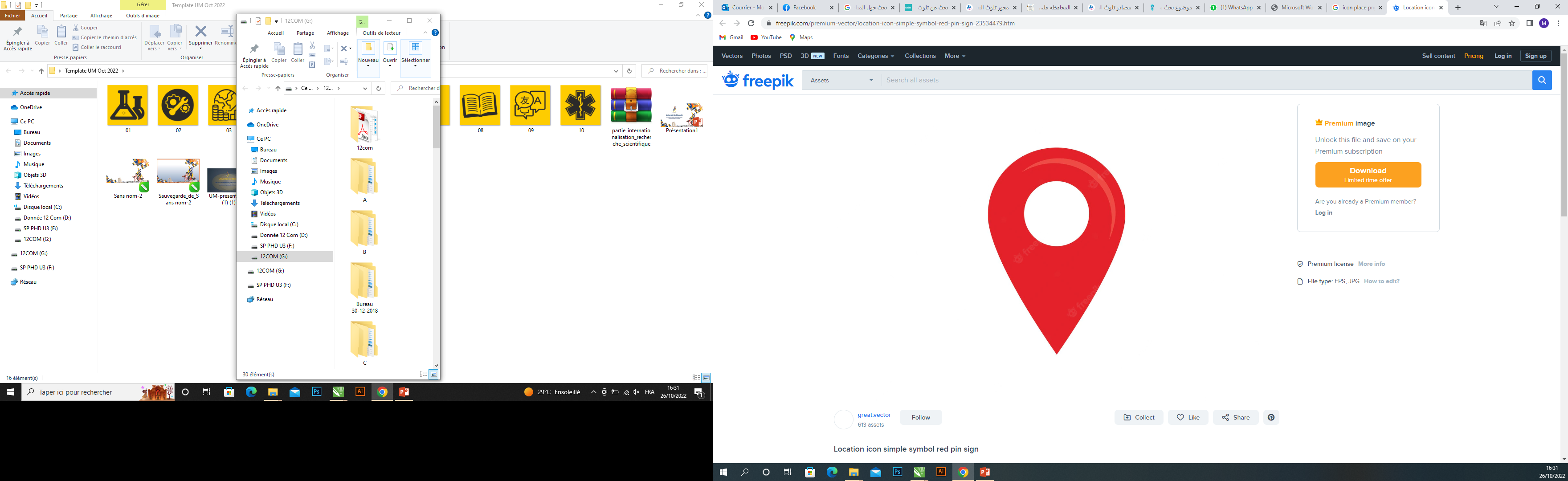 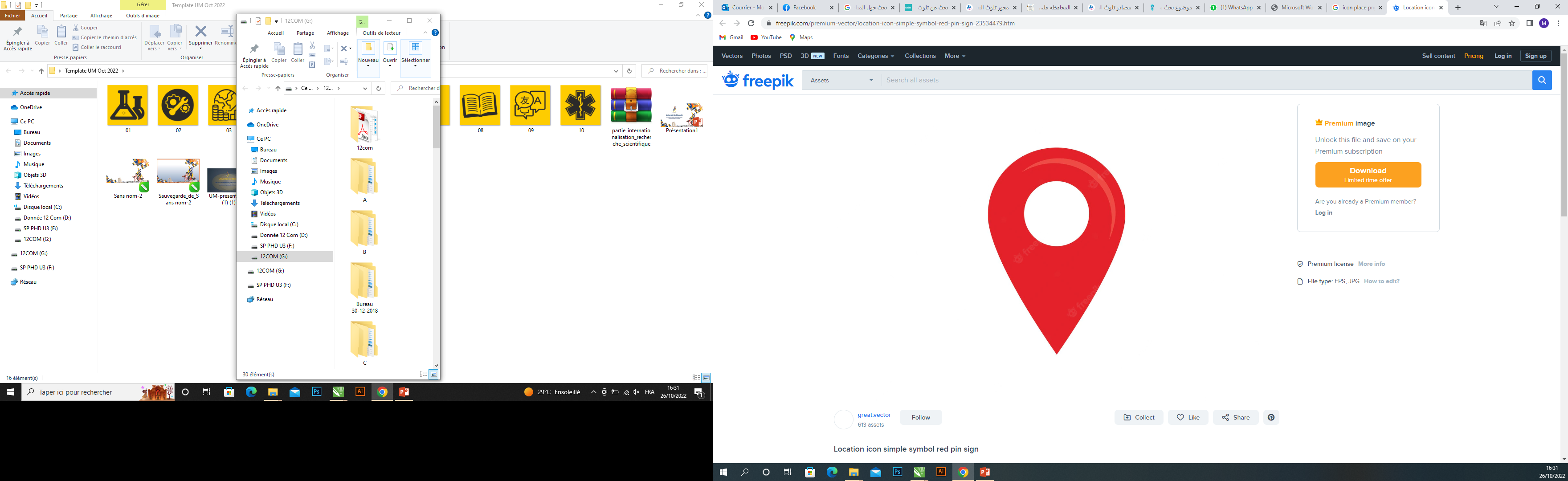 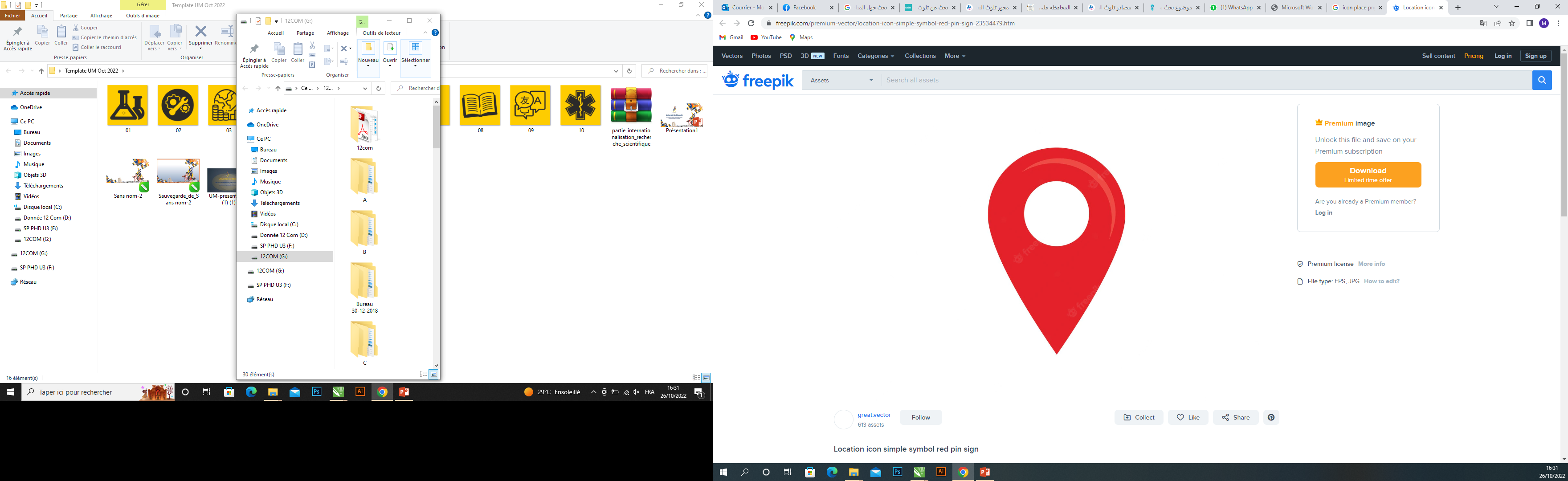 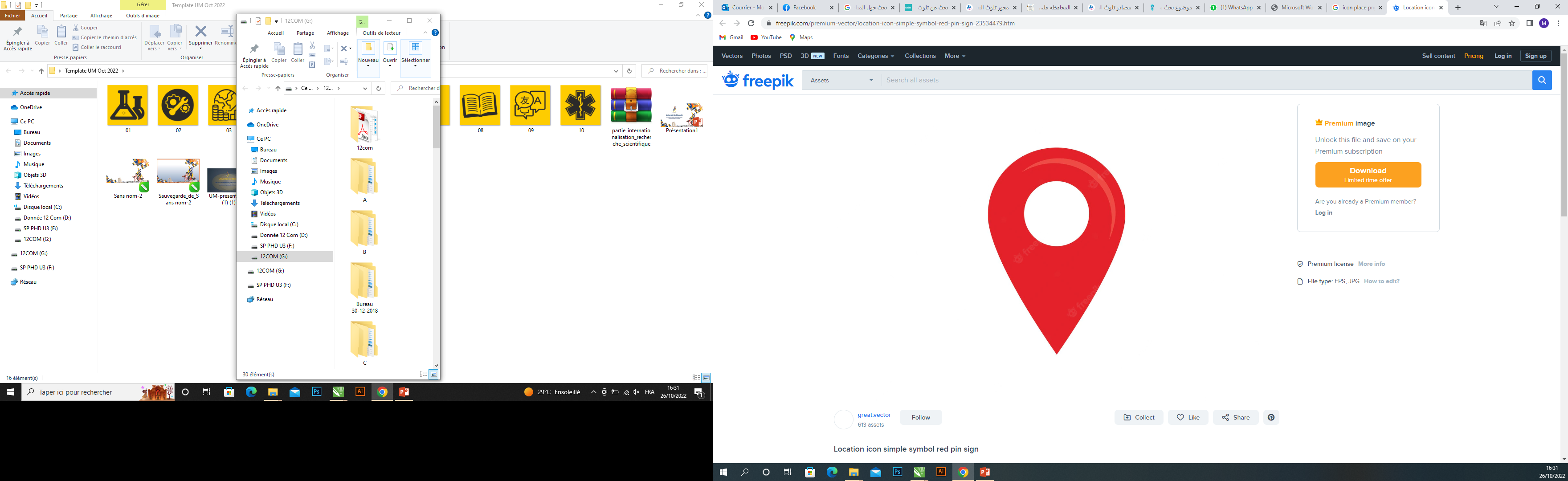 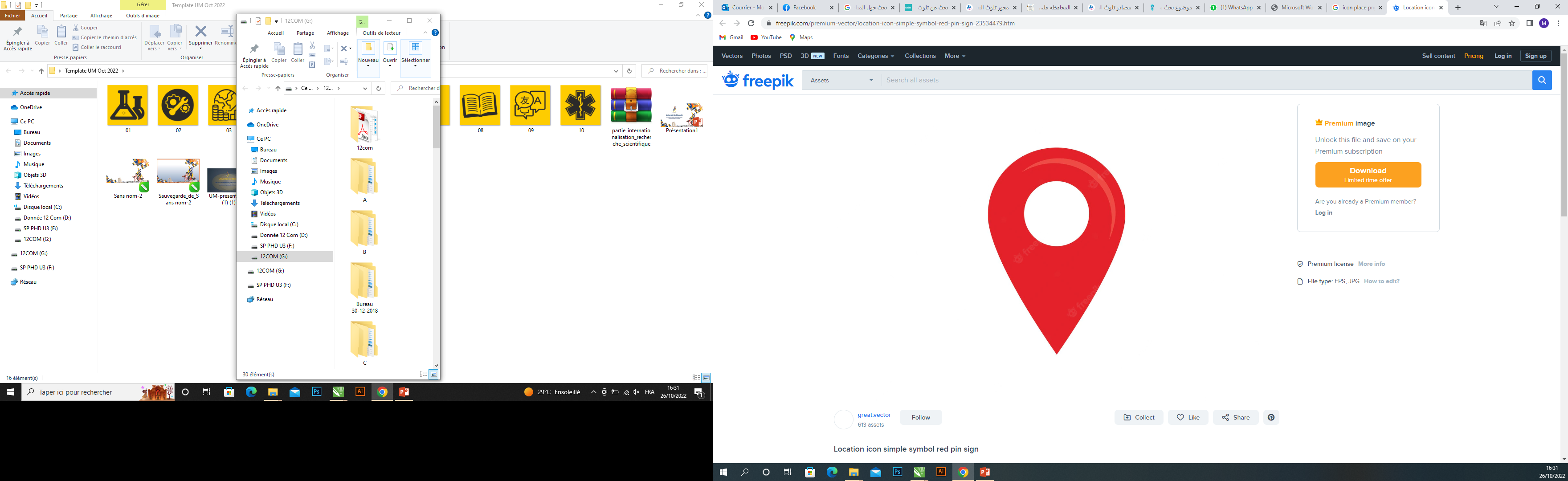 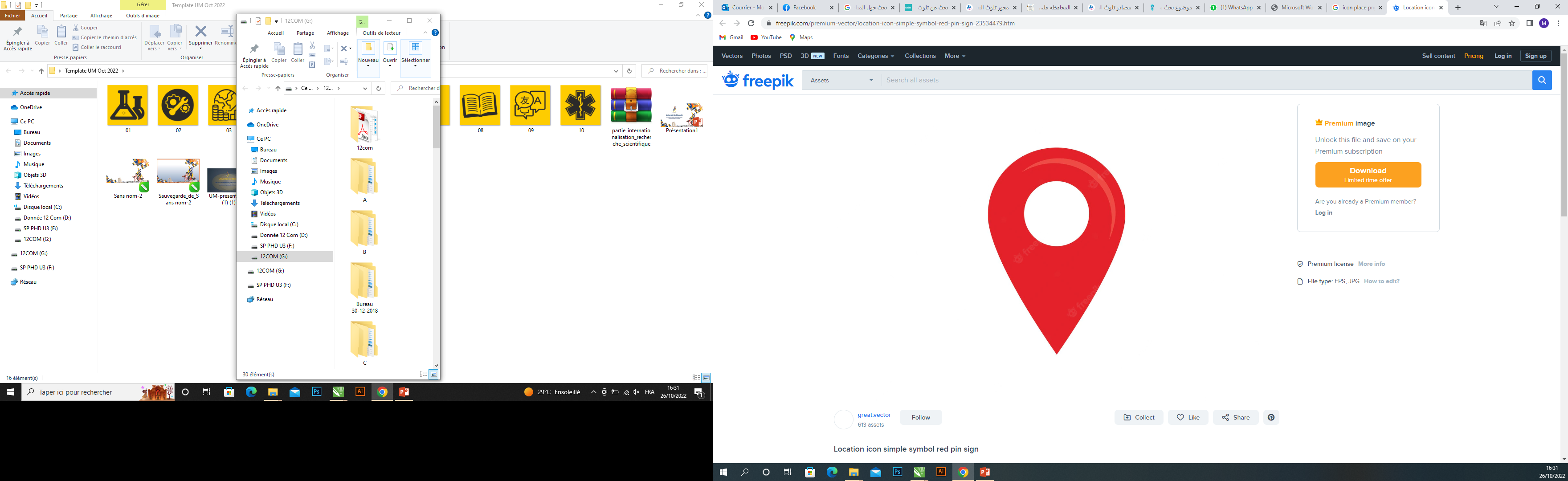 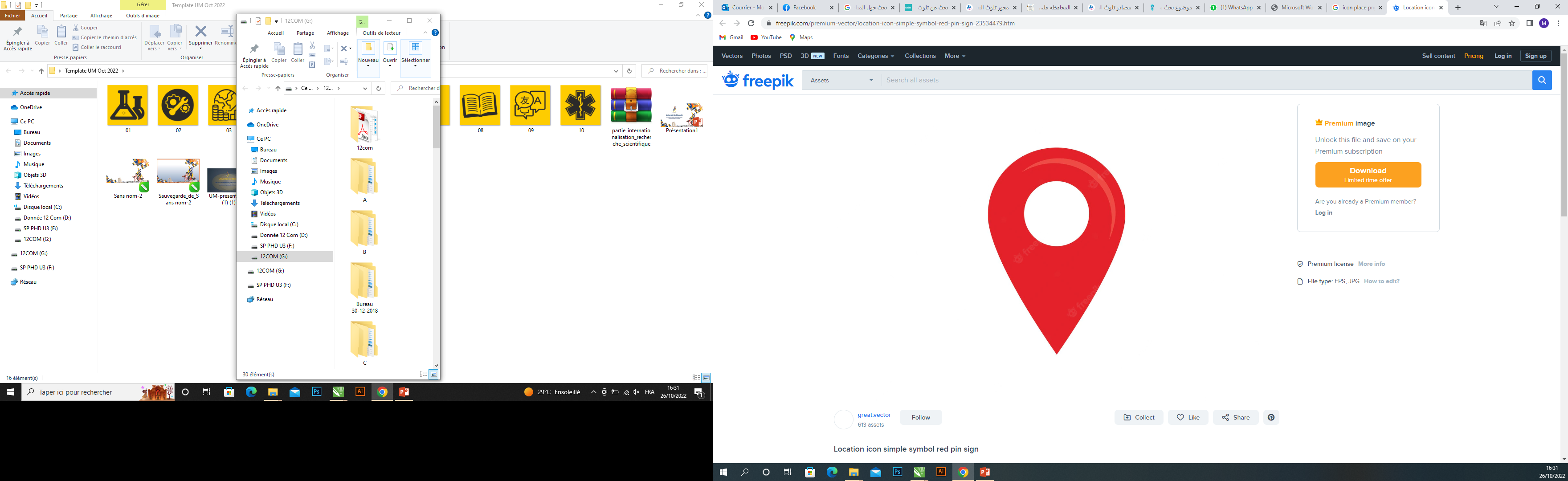 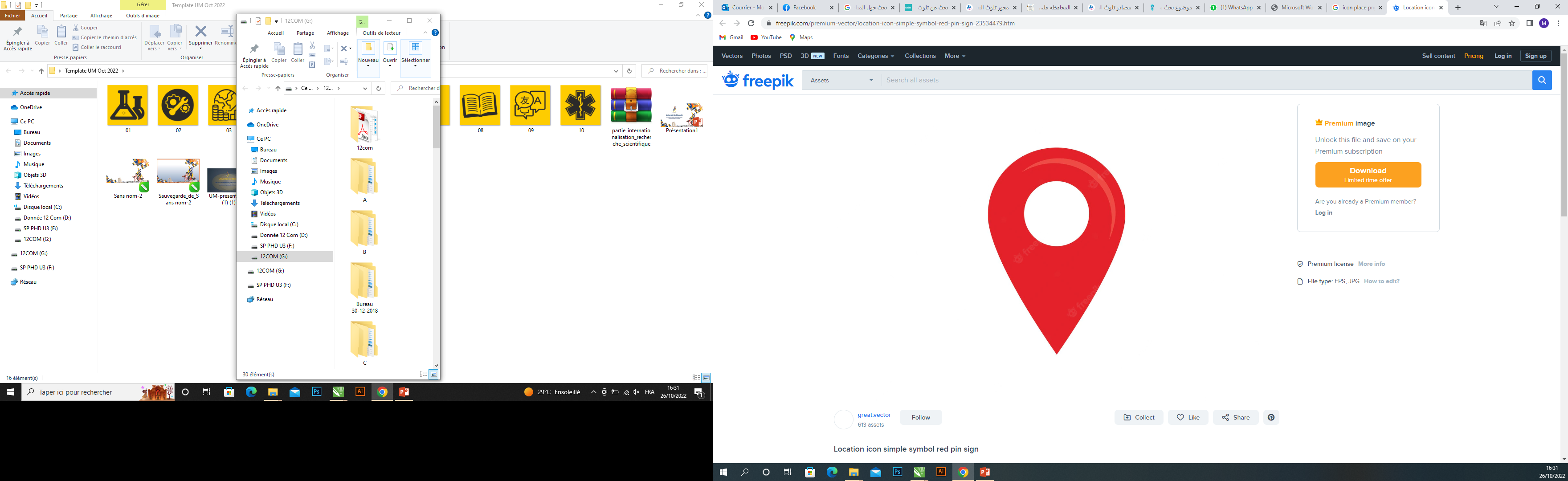 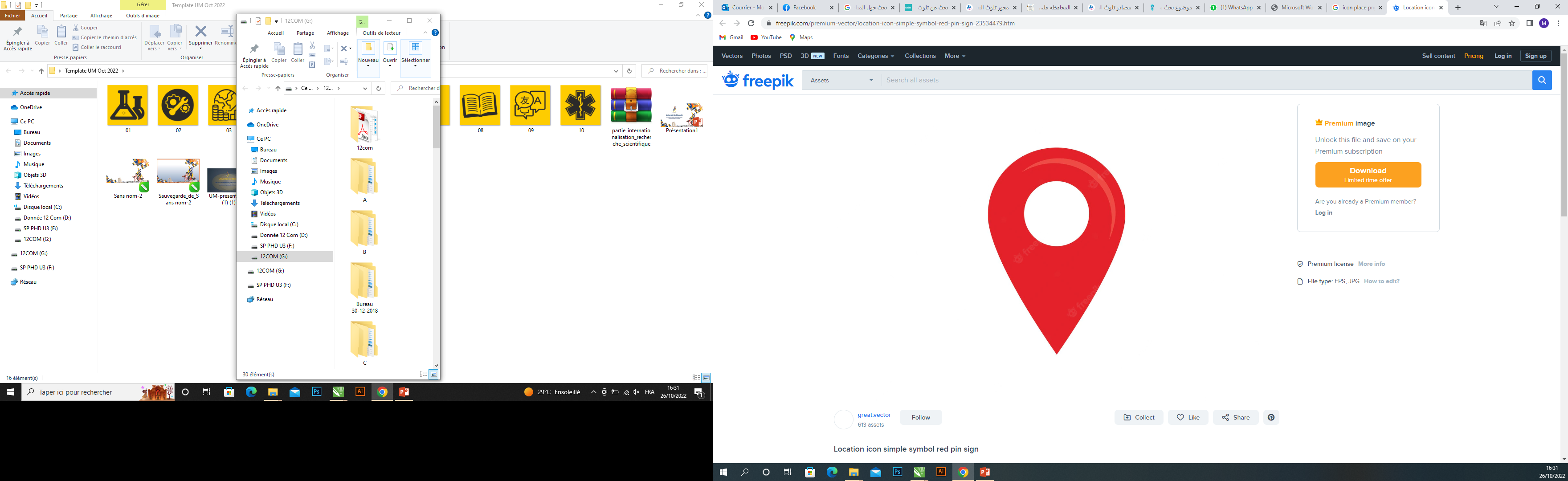 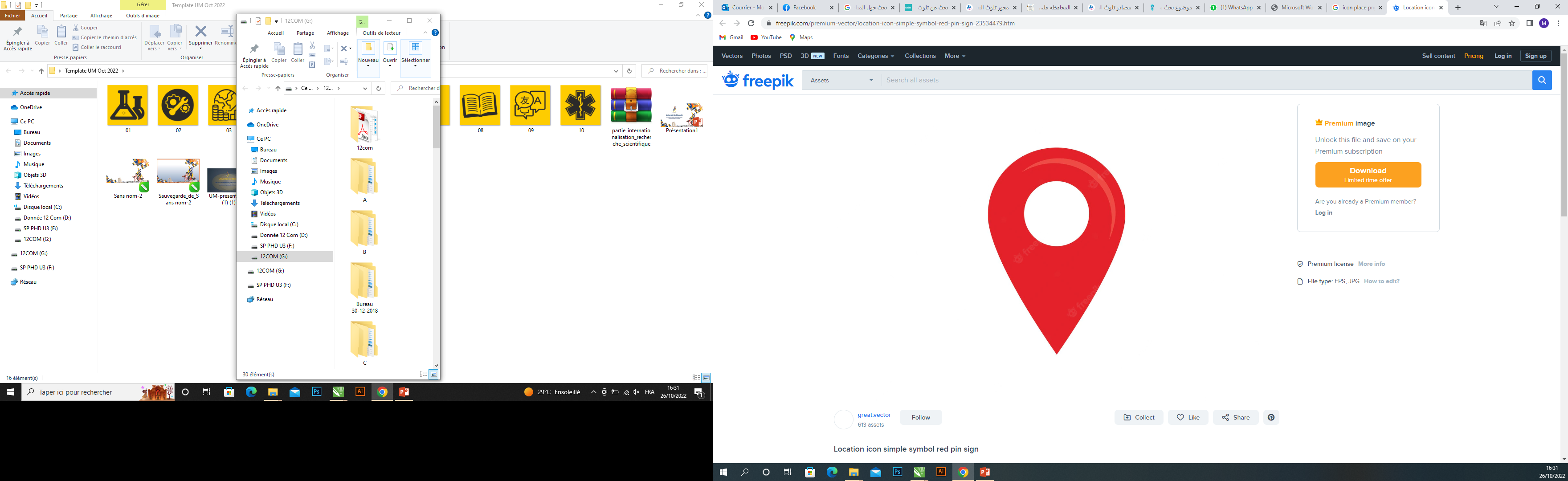 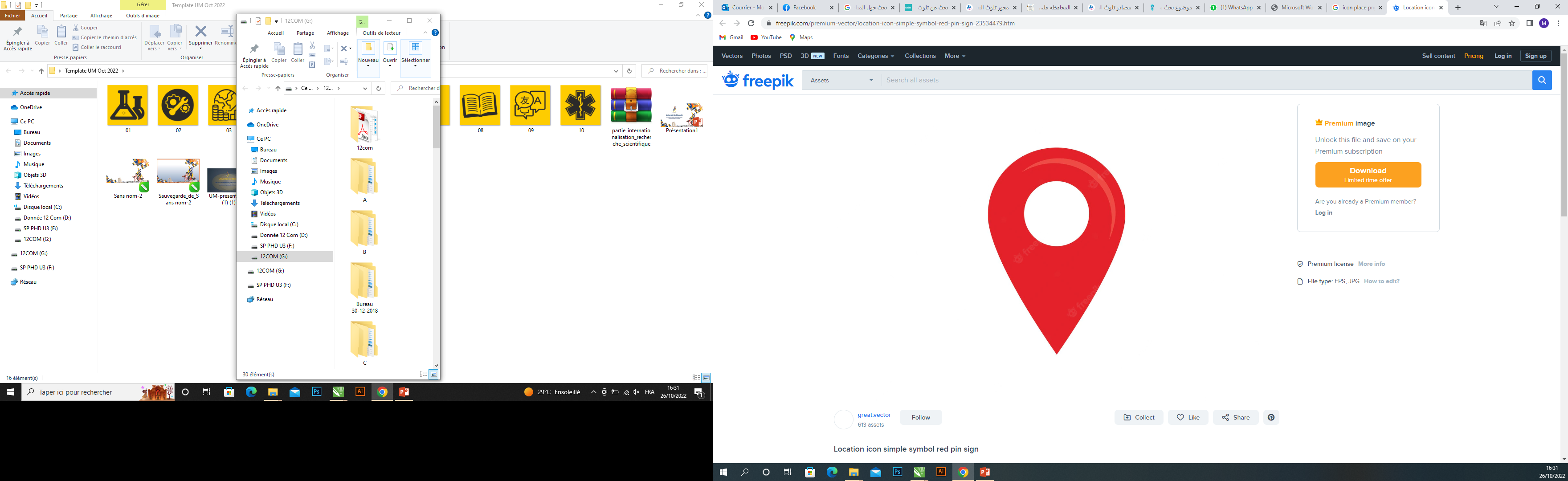 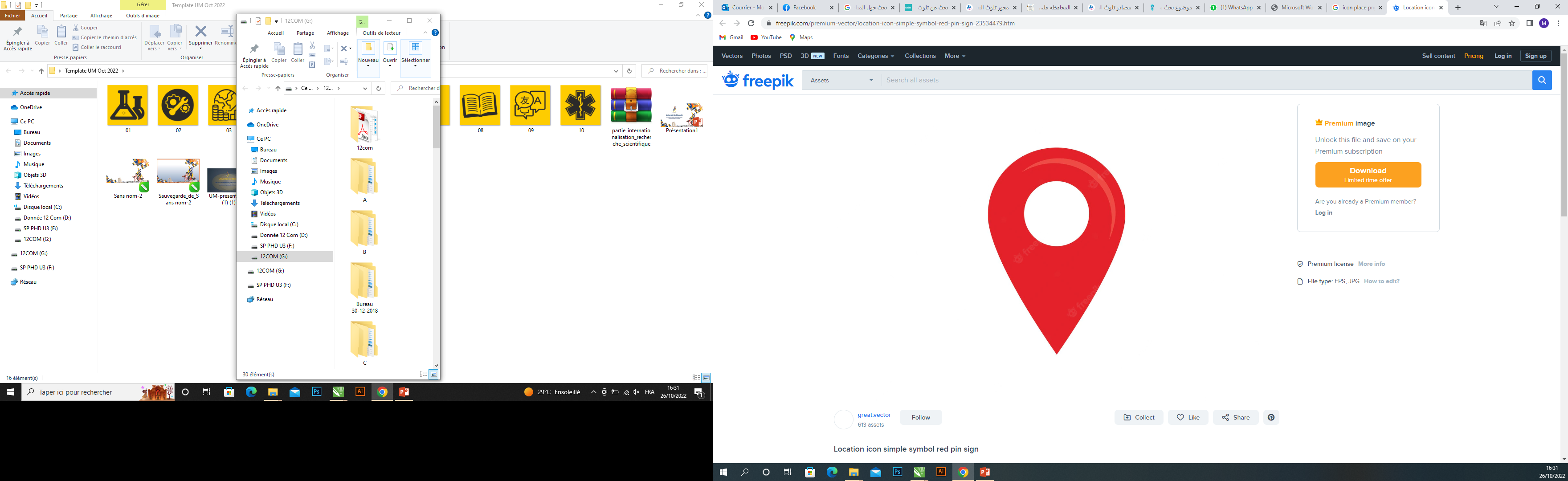 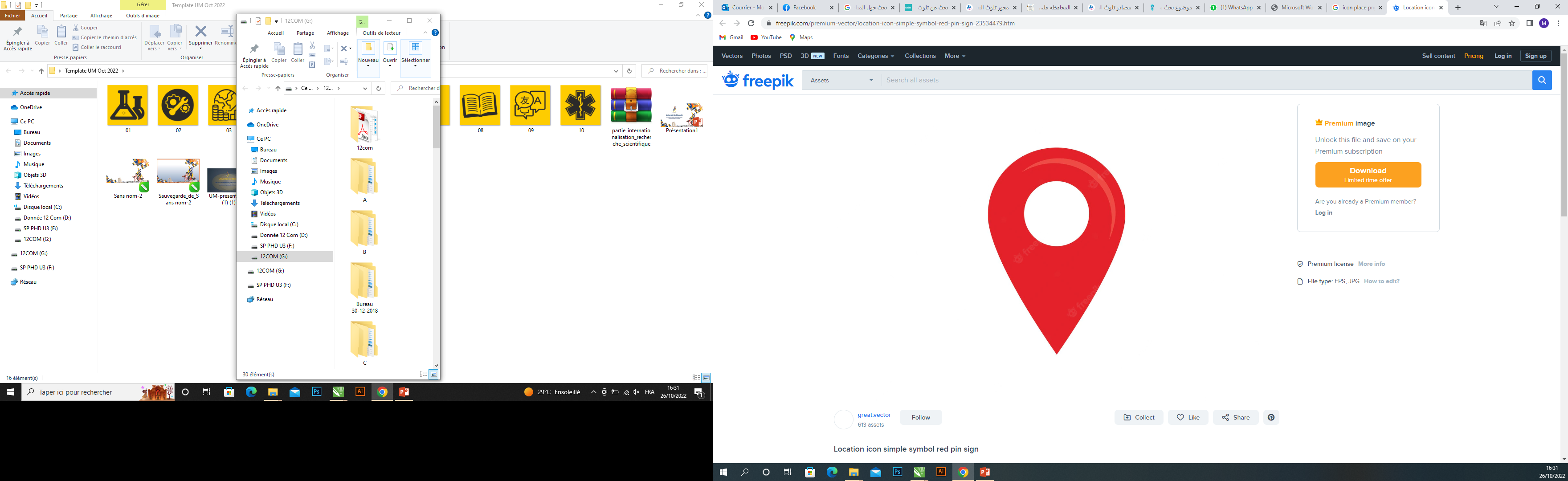 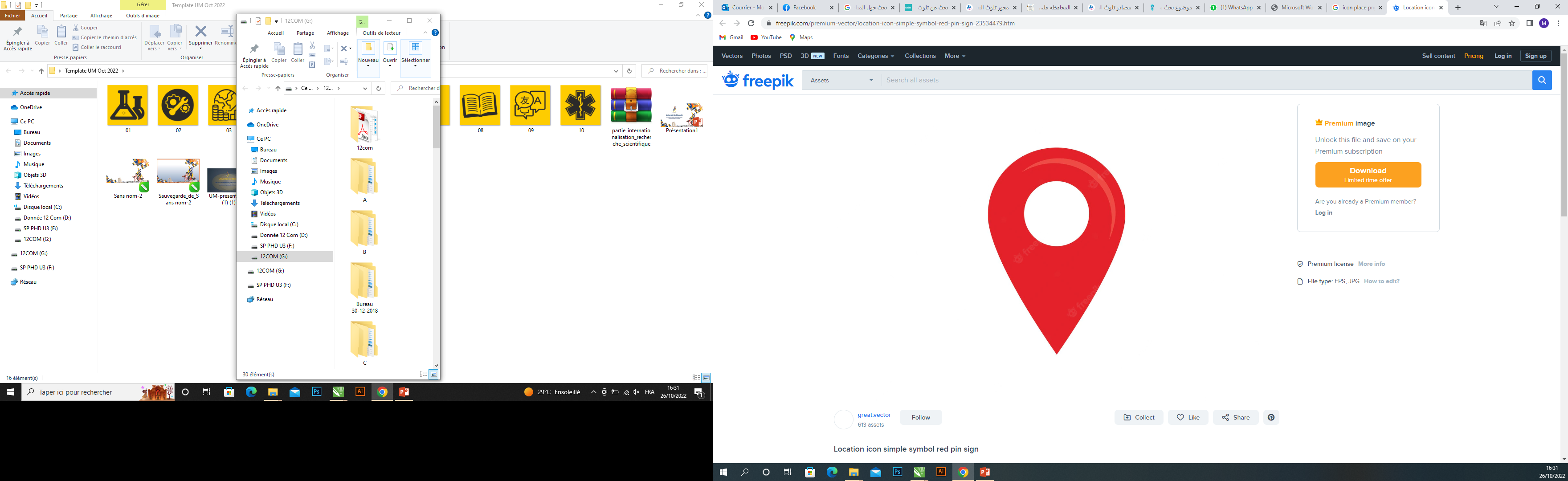 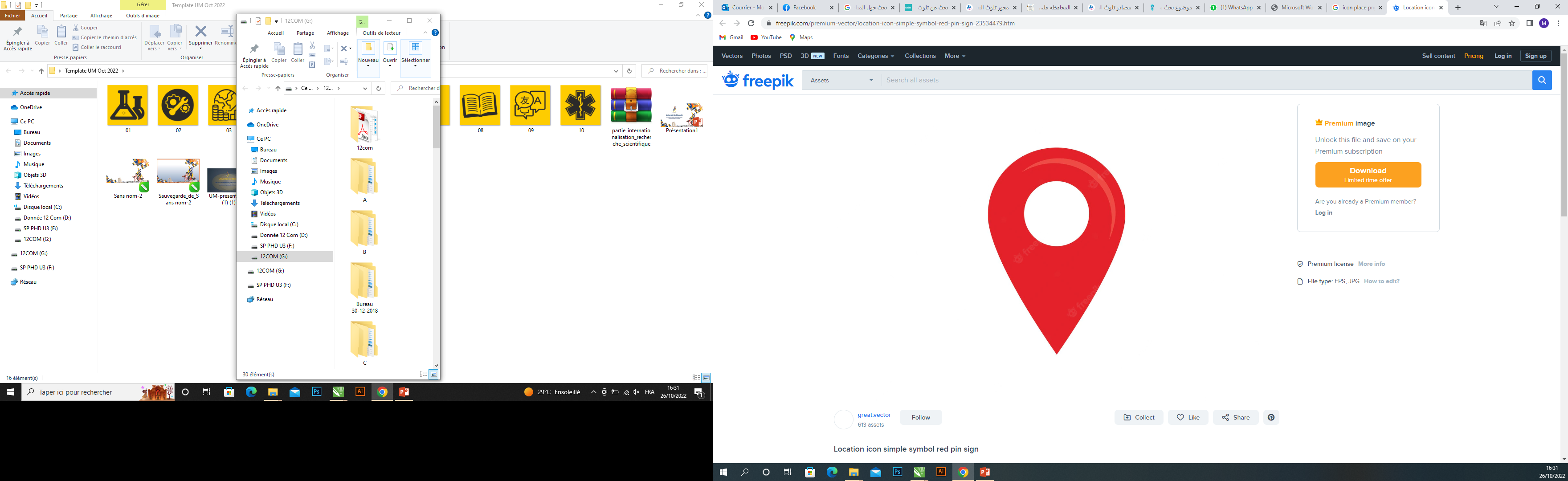 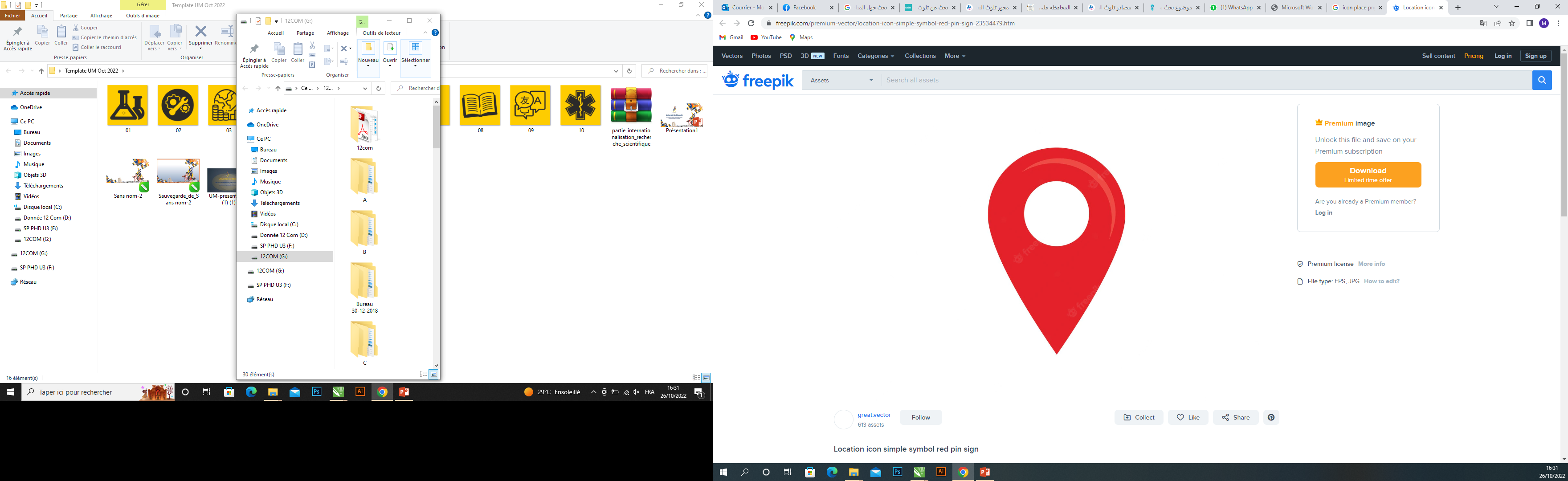 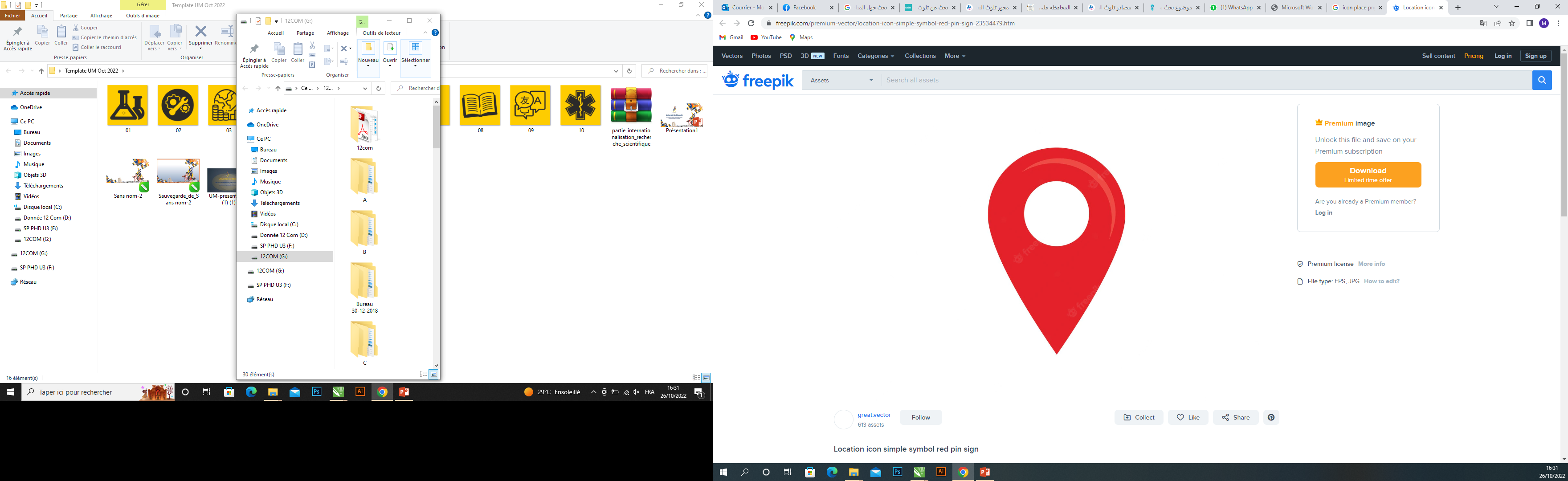 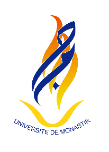 Internationalisation
Projets KA2
06
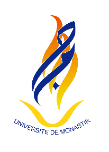 Internationalisation
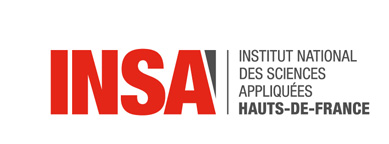 Double Degree Agreements
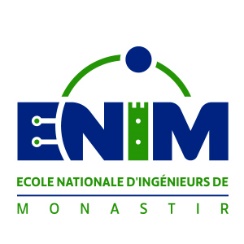 06
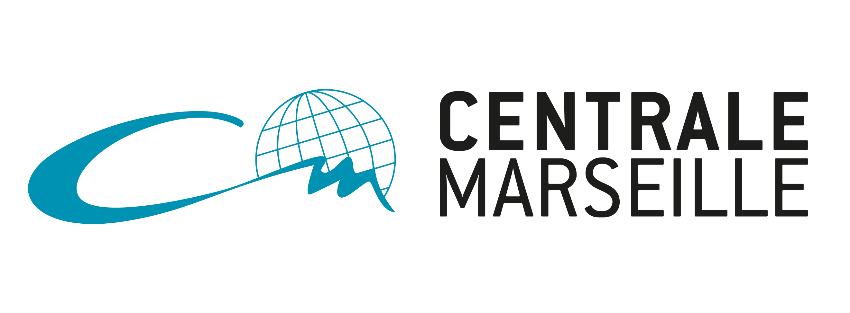 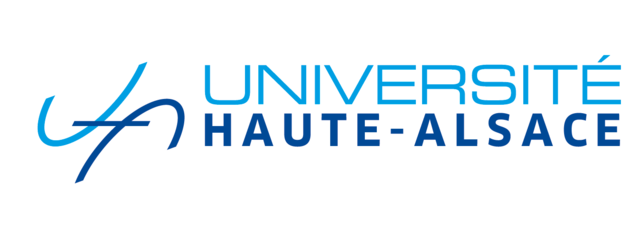 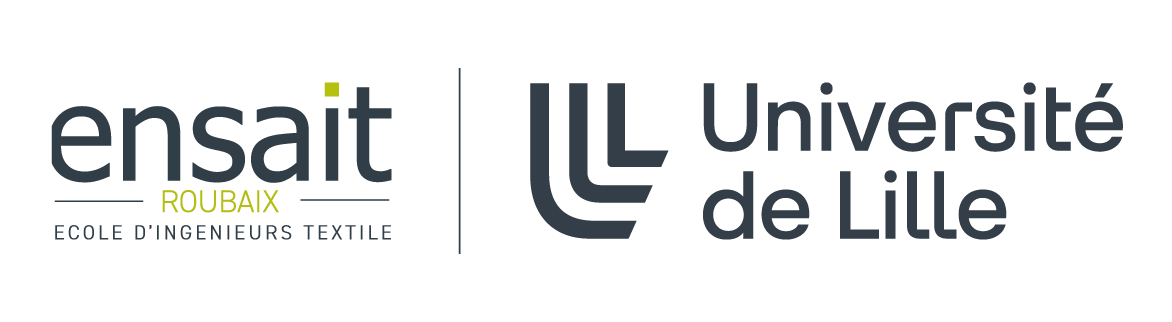 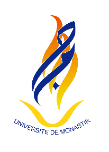 Internationalisation
Coopération avec l’Europe
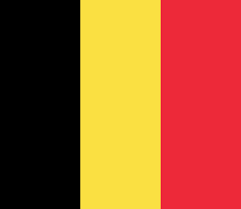 Belgique   01
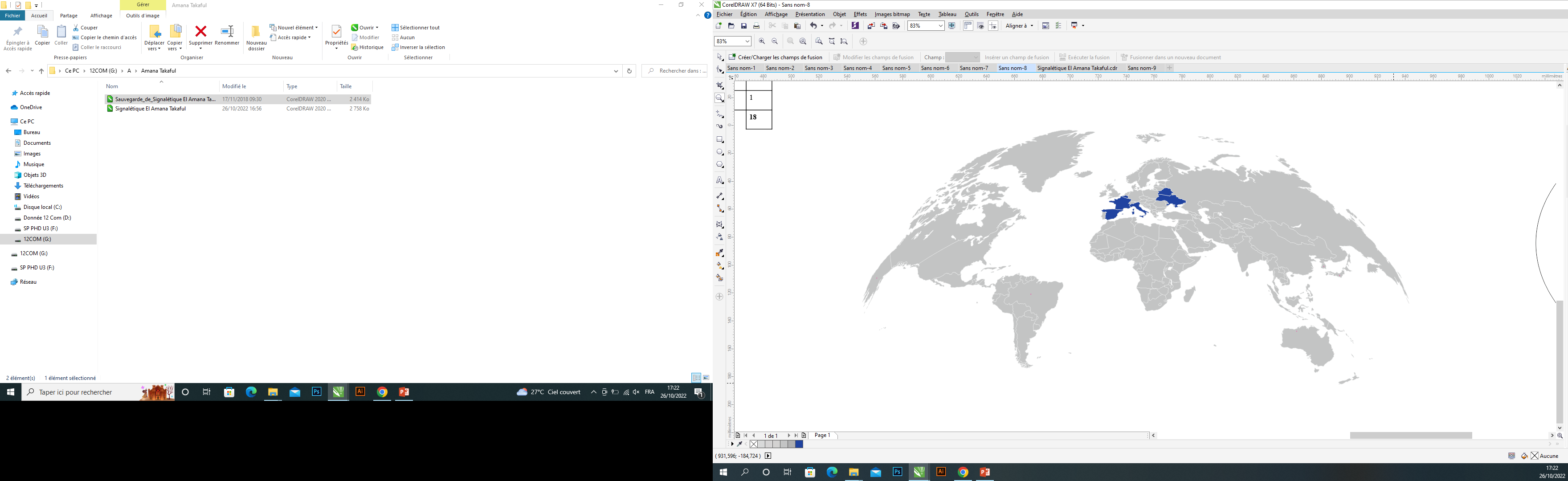 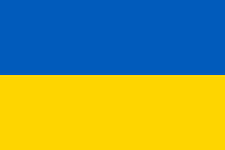 Ukraine    01
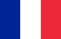 France     10
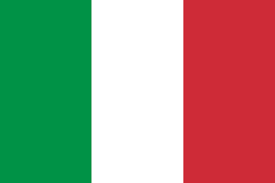 Italie         03
06
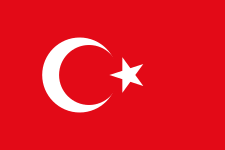 Turquie      01
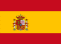 Espagne       02
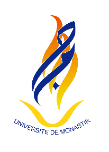 Internationalisation
Cooperation agreements Africa
Algerie      07
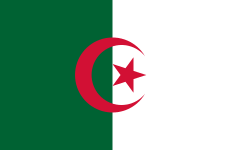 Nigeria        01
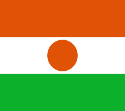 Maroc   03
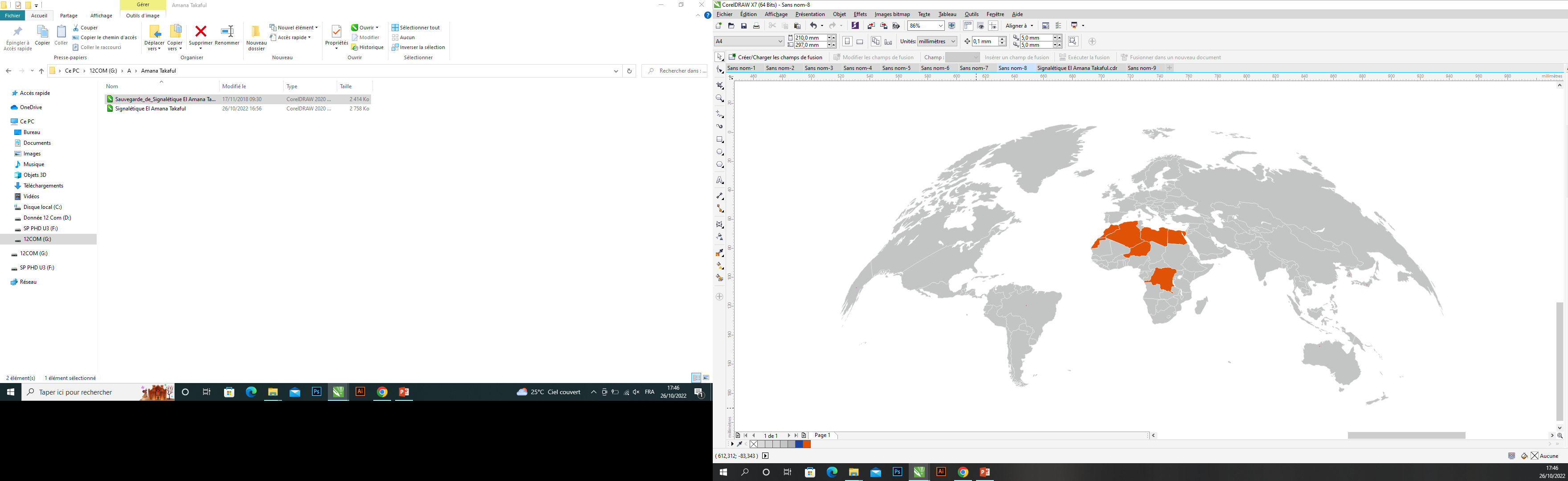 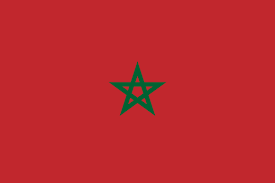 Libye        01
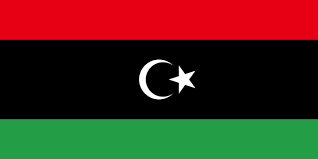 06
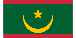 Mauritanie   01
Egypte        01
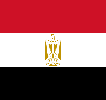 RD Congo    01
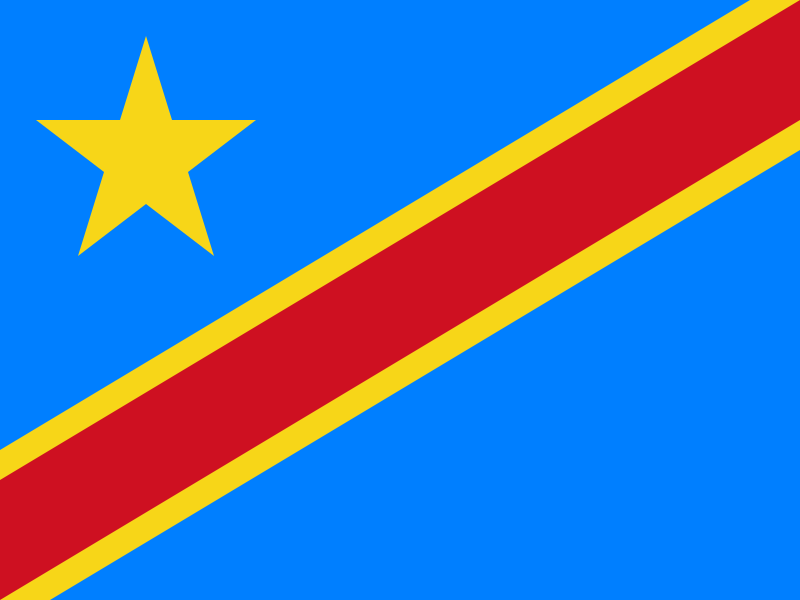 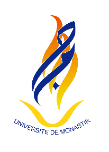 Internationalisation
Cooperation agreements Asia
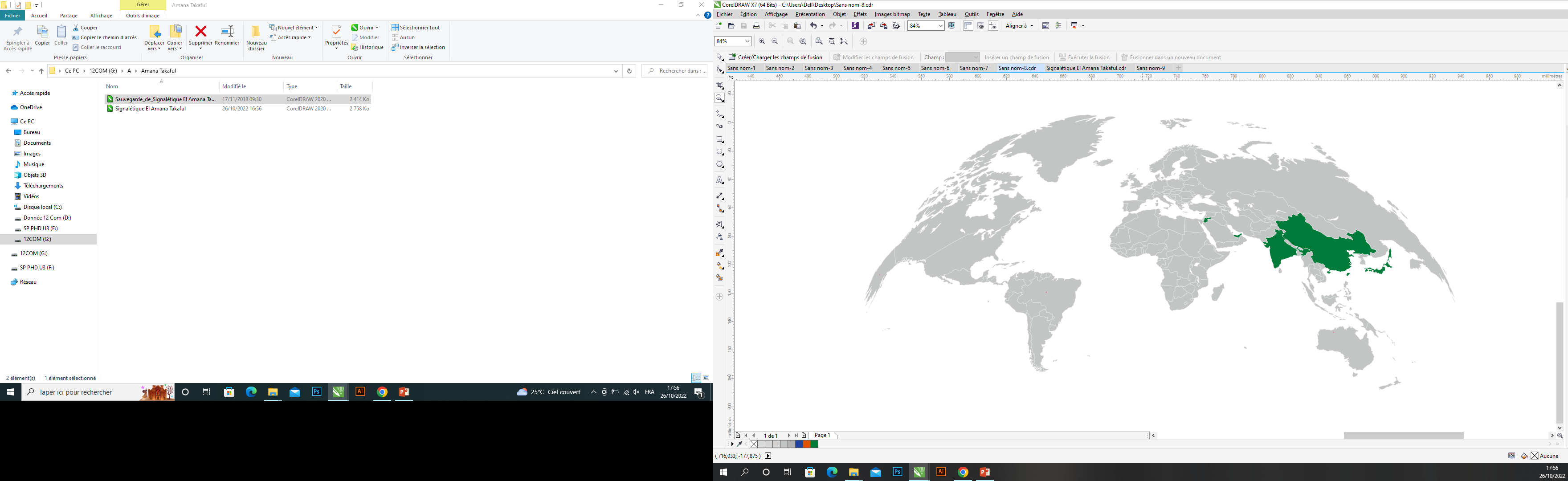 Jordanie     01
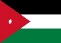 Émirats arabes unis  01
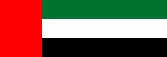 06
Inde        02
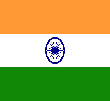 Chine     02
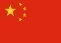 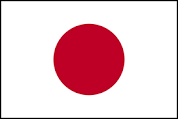 Japon     01
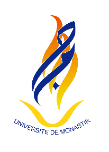 Internationalisation
UM dans les classements mondiaux des universités
Rang mondial
Rang national
Score
4
21.14
1201+
2023
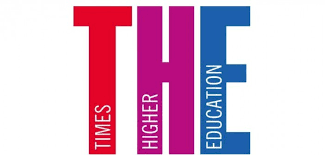 3
(arab region) 71-80
2023
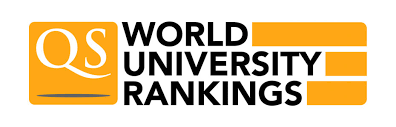 06
4
2022
34.755
820
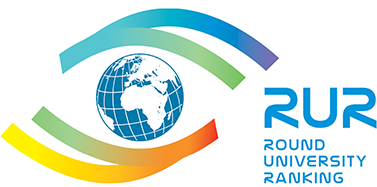 4
2022
30.9
1378
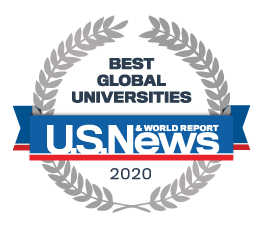 4
2022
268.29
929
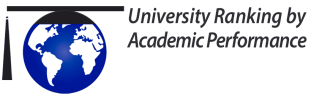 2022
3
68.3
1305
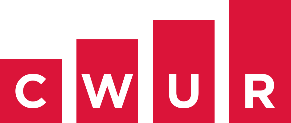 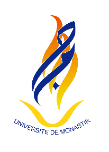 Equipe de pilotage
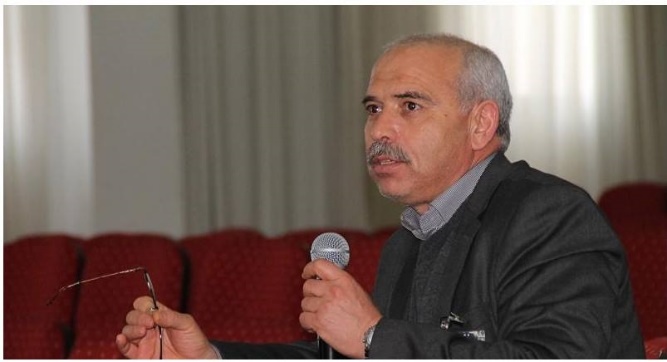 Pr. Hédi BEL HADJ SALAH
Président de l’Université
hedibelhadjsalah1@gmail.com
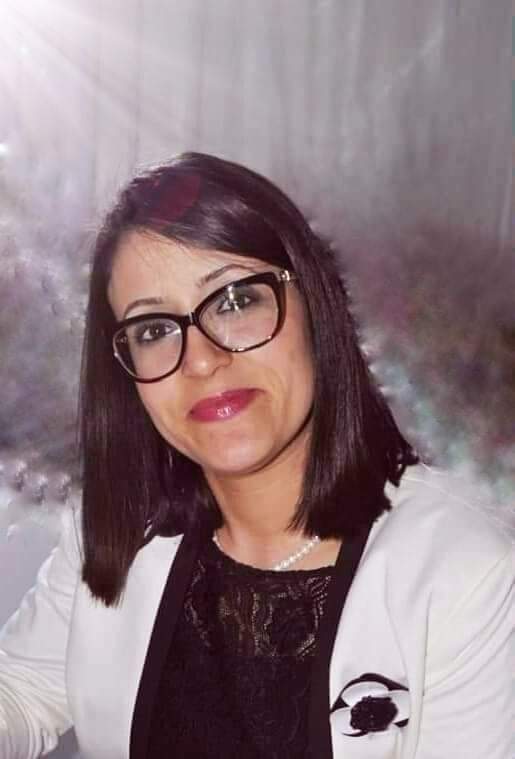 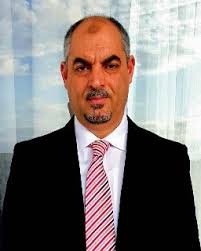 P.H.U. Sana SALAH
Pr. Kamel CHARRADA
Vice-président chargée de la recherche scientifique, du développement technologique et du partenariat avec l'environnement
Vice-président chargé des programmes, de la formation et de l'intégration professionnelle
kamel.charrada@u-monastir.tn
sana.salah@u-monastir.tn
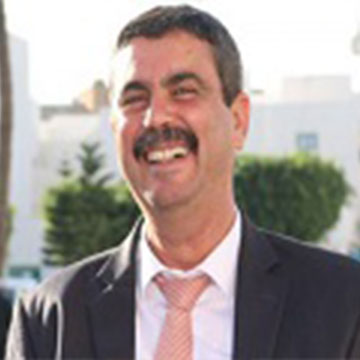 Mr. Hatem MSEKNI
Secrétaire Général
mseknihatemum@gmail.com
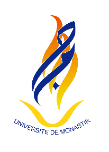 Cellule d’appui
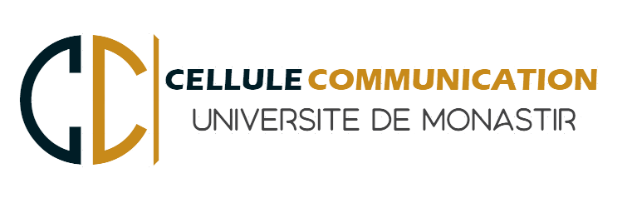 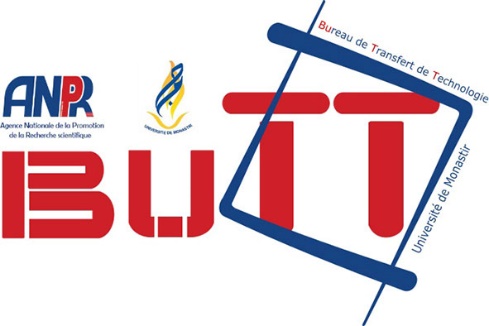 Le Centre de Carrières et de Certification des Compétences 
Bureau de Transfert de Technologie 
Bureau de Qualité
Comité de Recherche
Comité de Ranking
Comité de Communication
Observatoire
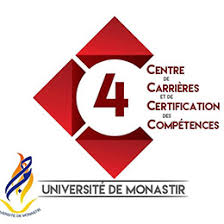 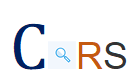 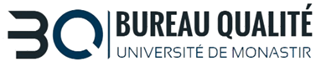 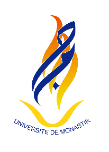 Etablissements de l’Université de Monastir
5 Facultés
Faculté des Sciences de Monastir (FSM) https://fsm.rnu.tn/
Faculté de Médecine de Monastir (FMM) https://www.fmm.tn/ 
Faculté de Pharmacie de Monastir (FPHM) http://www.fphm.rnu.tn/
Faculté de Médecine Dentaire de Monastir (FMDM) https://fmdm.rnu.tn/
Facultés des Sciences Economiques de Gestion de Mahdia (FSEGM) https://fsegma.rnu.tn/
9 Instituts
Institut Supérieur de Biotechnologie de Monastir (ISBM) http://www.isbm.rnu.tn/
Institut des Etudes Préparatoires de Monastir (IPEIM) https://ipeim.rnu.tn/
Institut des Langues Appliquées de Moknine (ISLAM) https://islaatm.rnu.tn/
Institut Supérieur d’iIformatique et  Mathématiques de Monastir (ISIMM) http://www.isimm.rnu.tn/
Institut Supérieur des Etudes Appliquées en Humanité de Mahdia (ISEAHM) http://www.iseahm.rnu.tn/fr/ 
Institut Supérieur de Mode de Monastir (ISMM) http://www.ismmm.rnu.tn/
Institut Supérieur des Sciences Appliquées et Technologie de Mahdia (ISSATM) https://issatmh.rnu.tn/
Institut Supérieur des Arts et Métiers de Mahdia (ISAMM) https://isammh.rnu.tn/
Institut Supérieur d’Informatique de Mahdia (ISIMA) https://isima.rnu.tn/
2 Écoles
Ecole National des ingénieurs de Monastir(ENIM) https://enim.rnu.tn/
Ecole Supérieure des Sciences et Techniques de la Santé de Monastir (ESSTSM) http://www.esstsm.tn/
1 Village de  langues
Village de langues de Mahdia
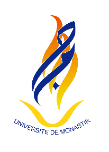 Contact
Site Web: www.um.rnu.tn
Email: um@um.rnu.tn
Adresse: Avenue Taher Hadded B.P 56 Monastir 5000 Tunisia
Téléphone: (+216) 73 462853 -73 462 907
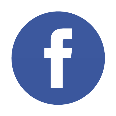 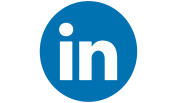 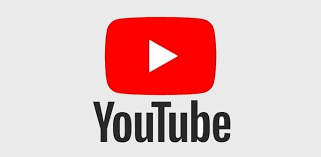 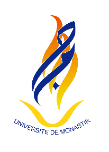